Schweizerische Gesundheitsstiftung RADIX
Pfingstweidstrasse 10
8005 Zürich
feel-ok.ch
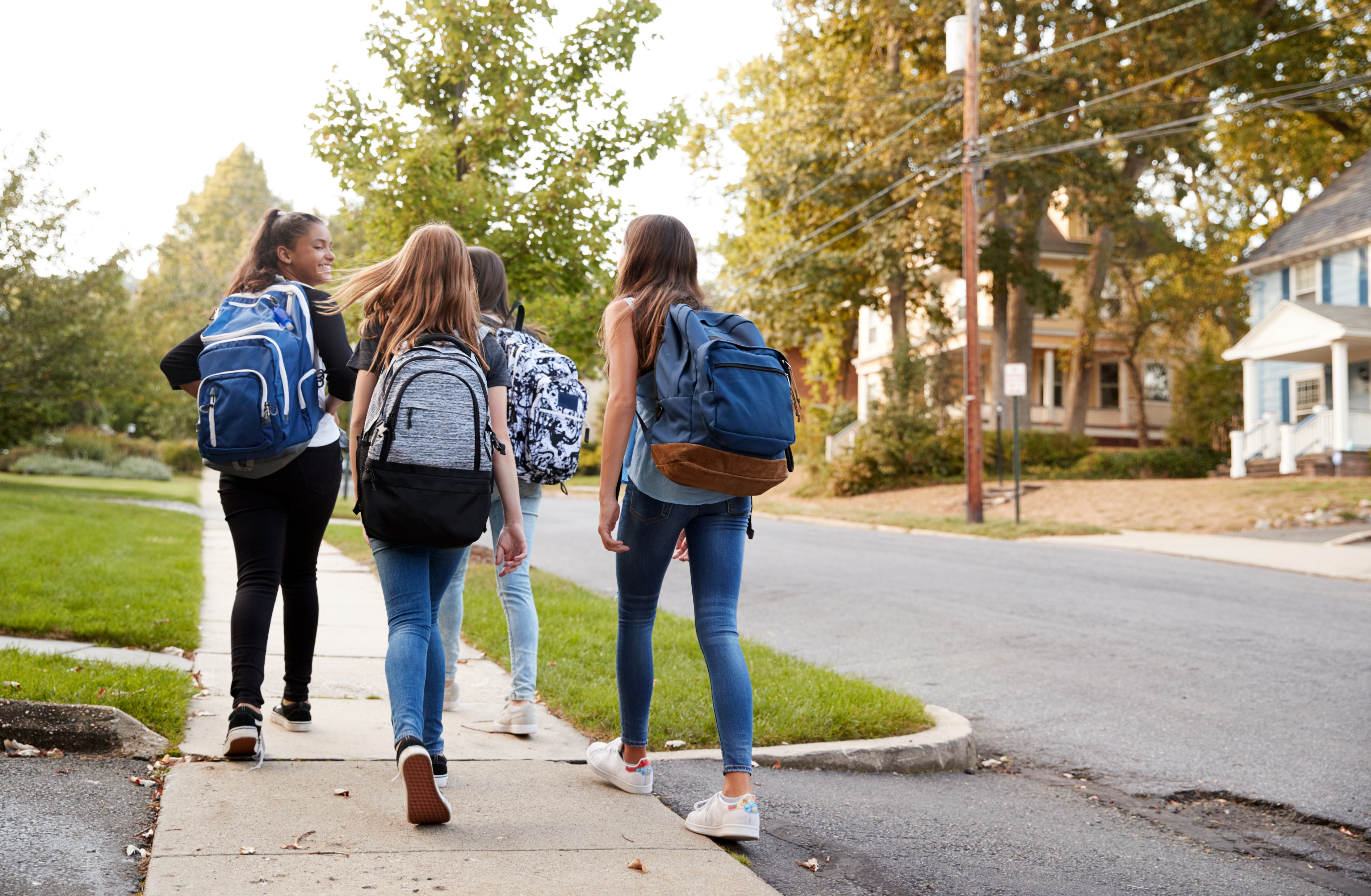 Einsatz mit Jugendlichen
Ansprechgruppen
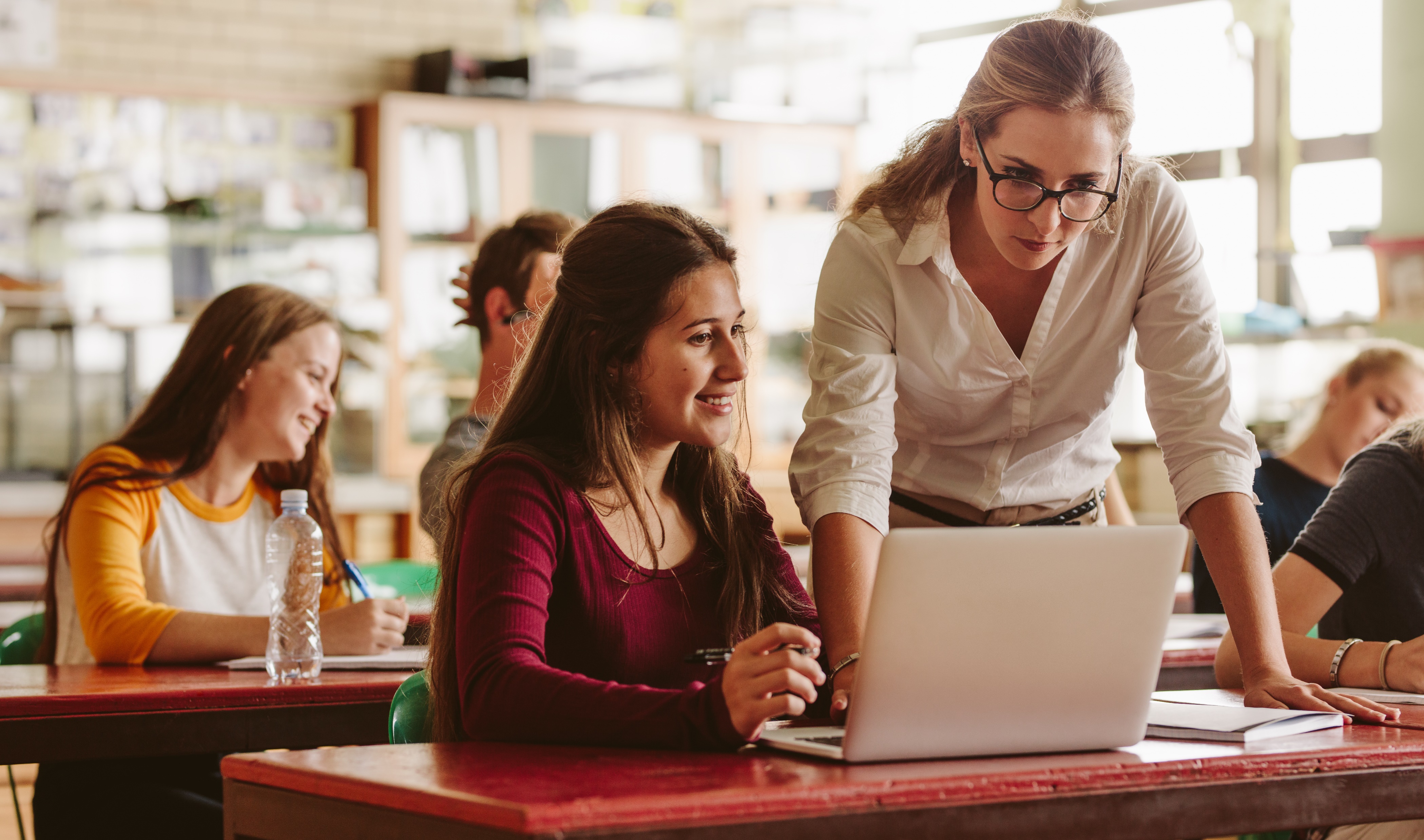 Überblick
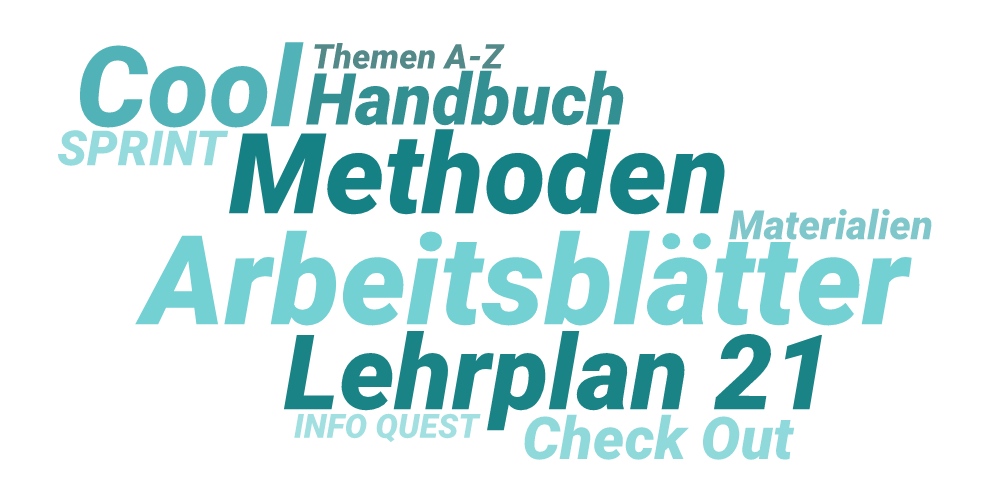 Überblick
feel-ok.ch/arbeitsblaetter
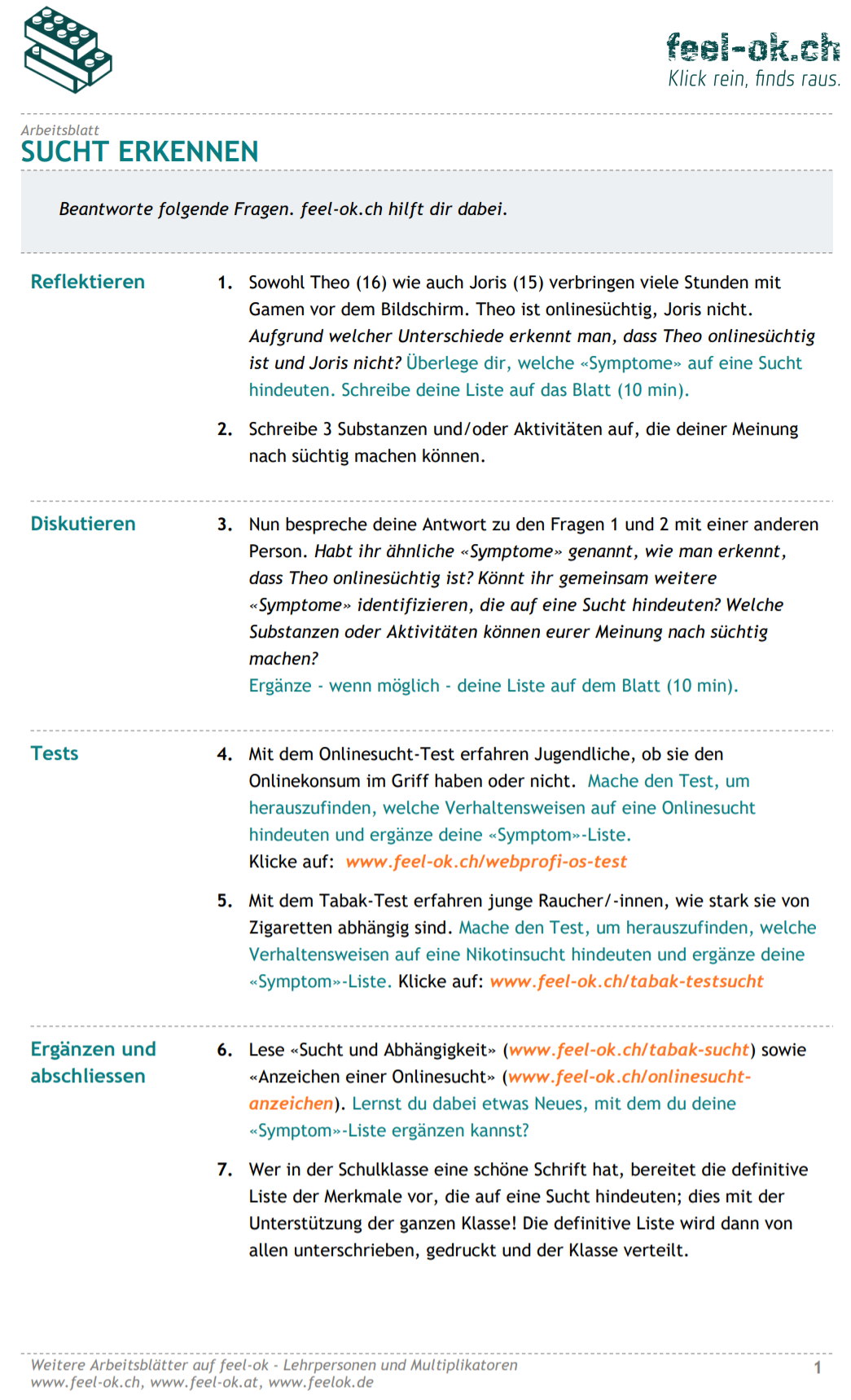 Arbeitsblätter
Methoden
Lehrplan 21
Cool
Handbuch
Check-Out
Materialien
Themen A-Z
Export
SPRINT
Newsletter
Programme | INFO QUEST
Überblick
feel-ok.ch/methoden
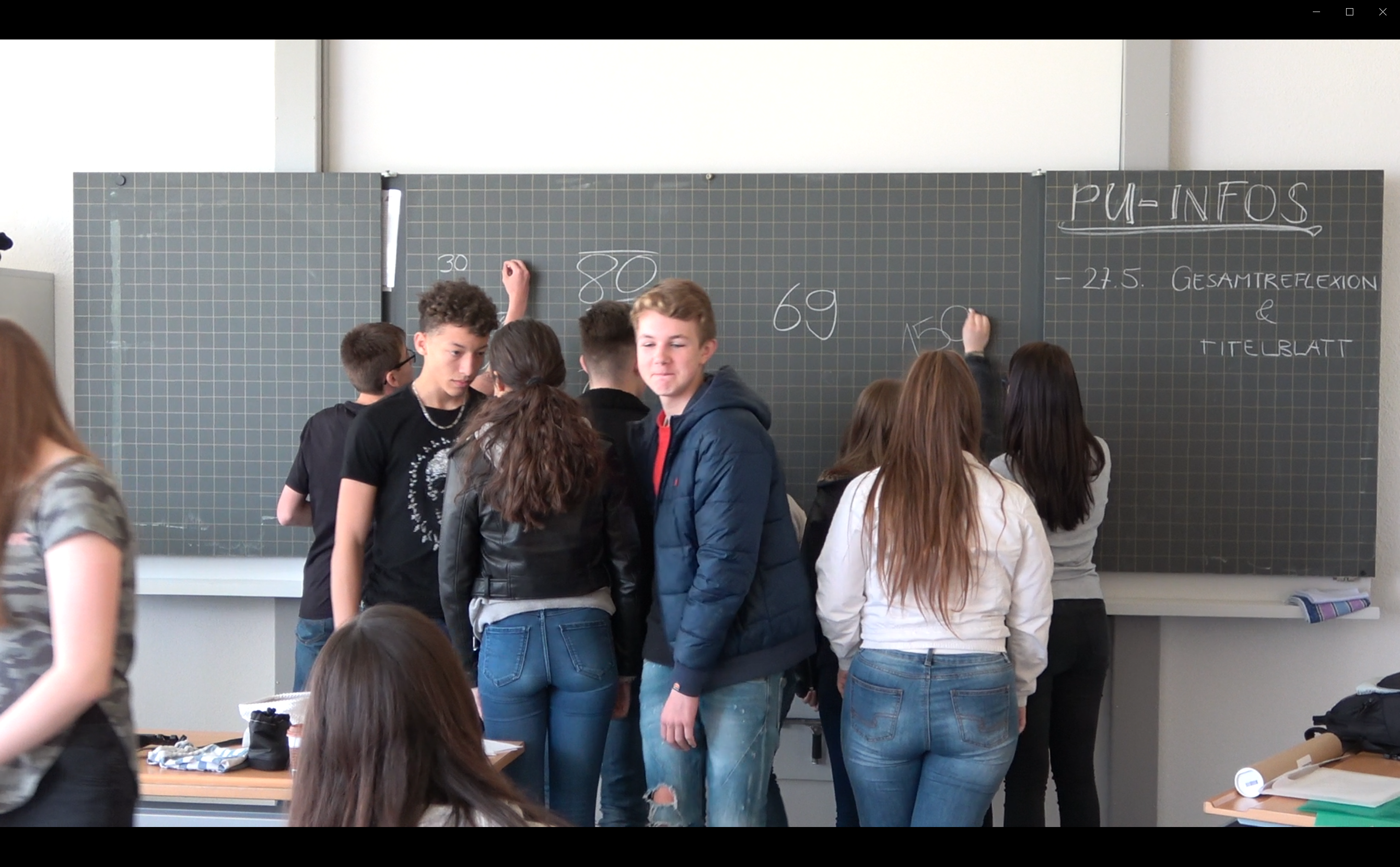 Arbeitsblätter
Methoden
Lehrplan 21
Cool
Handbuch
Check-Out
Materialien
Themen A-Z
Export
SPRINT
Newsletter
Programme | INFO QUEST
Überblick
feel-ok.ch/lehrplan21
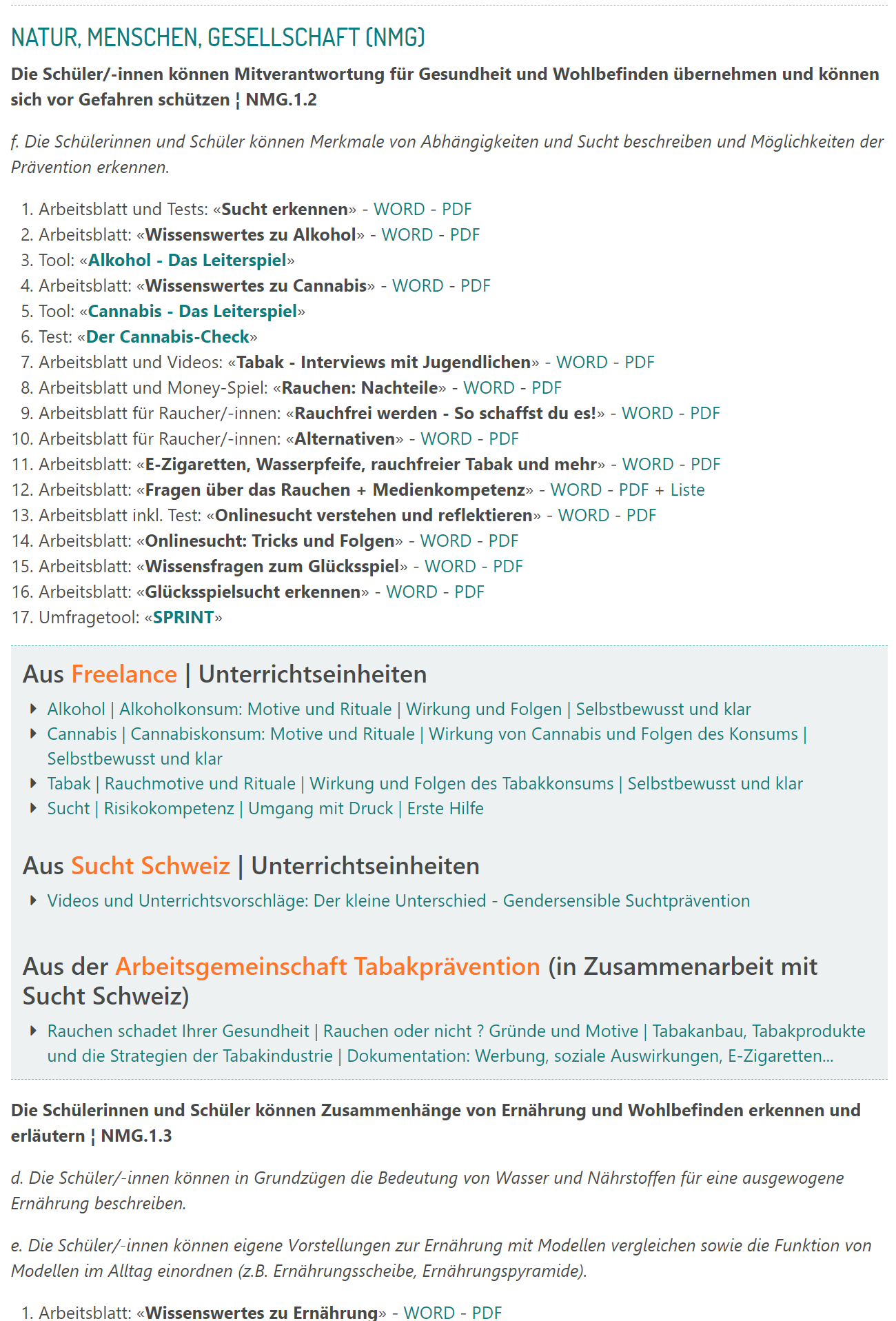 Arbeitsblätter
Methoden
Lehrplan 21
Cool
Handbuch
Check-Out
Materialien
Themen A-Z
Export
SPRINT
Newsletter
Programme | INFO QUEST
Überblick
feel-ok.ch/cool
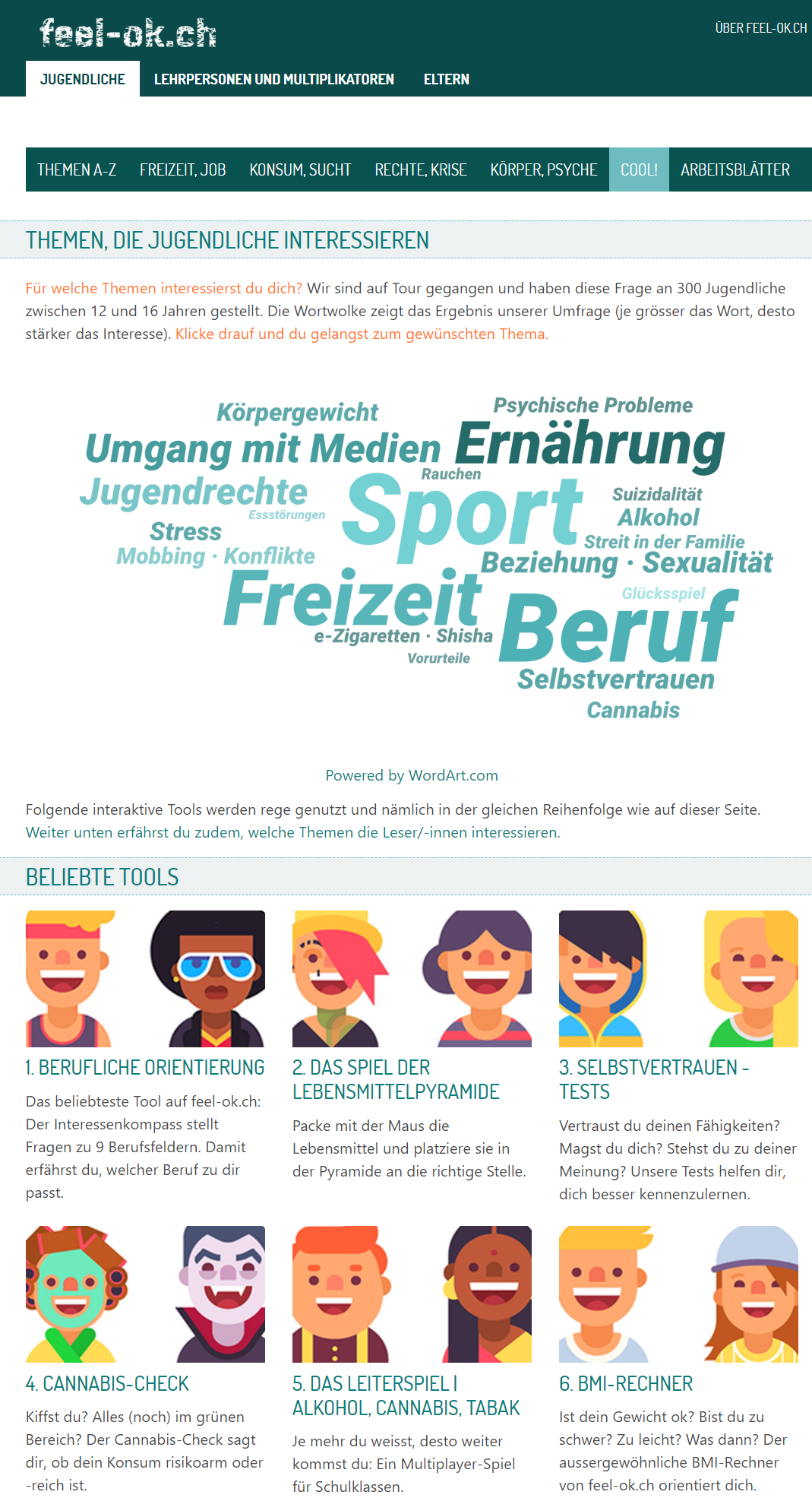 Arbeitsblätter
Methoden
Lehrplan 21
Cool
Handbuch
Check-Out
Materialien
Themen A-Z
Export
SPRINT
Newsletter
Programme | INFO QUEST
Überblick
feel-ok.ch/handbuch
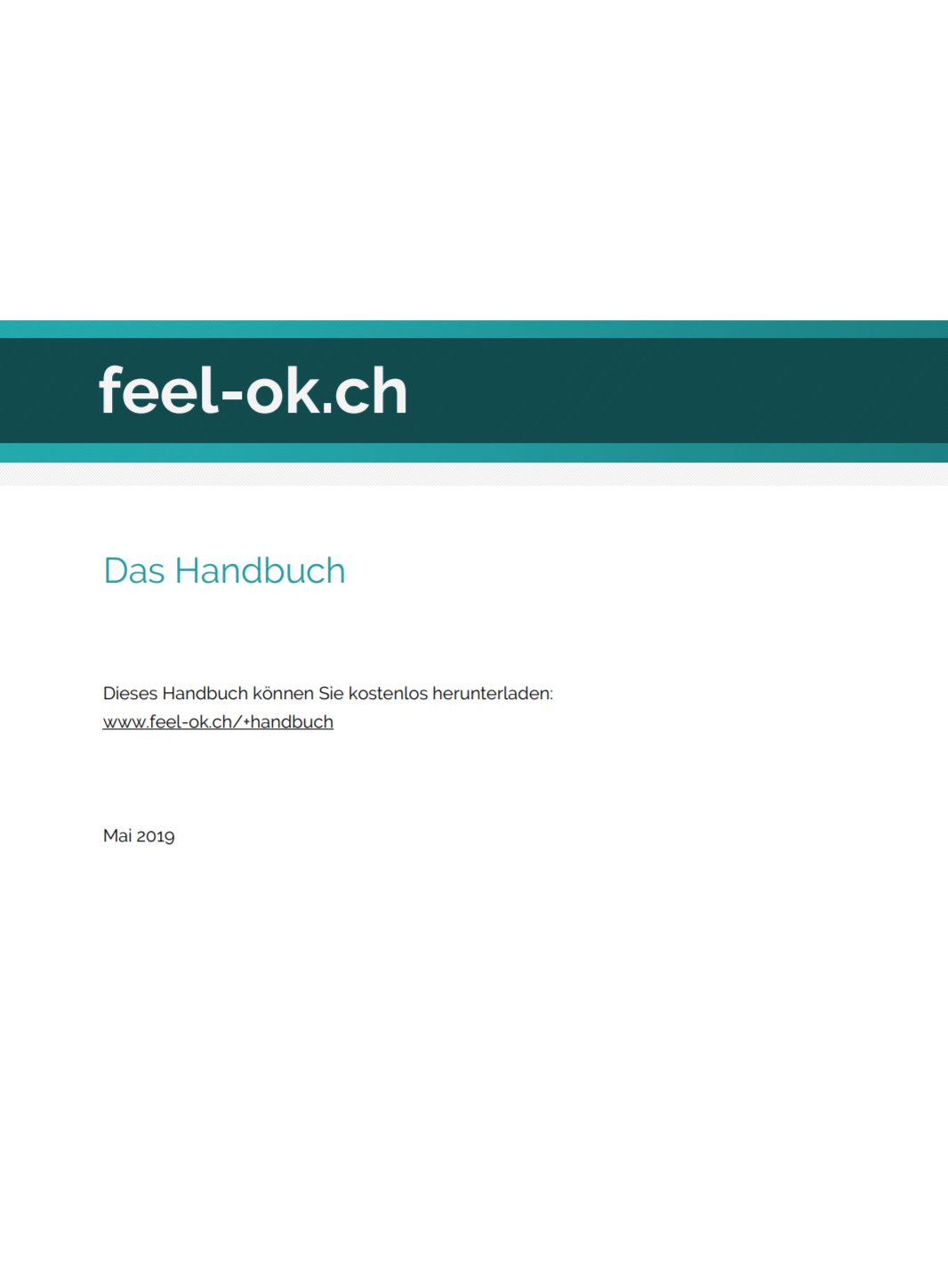 Arbeitsblätter
Methoden
Lehrplan 21
Cool
Handbuch
Check-Out
Materialien
Themen A-Z
Export
SPRINT
Newsletter
Programme | INFO QUEST
Überblick
feel-ok.ch/checkout
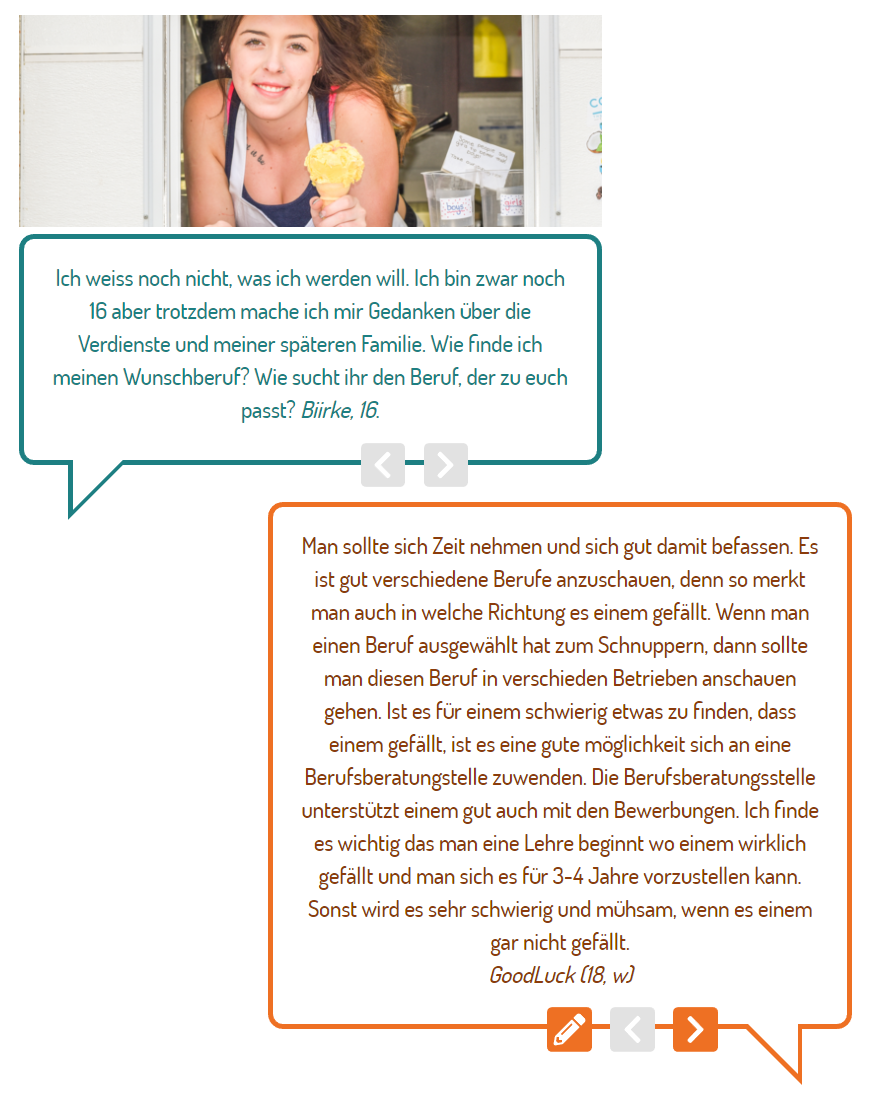 Arbeitsblätter
Methoden
Lehrplan 21
Cool
Handbuch
Check-Out
Materialien
Themen A-Z
Export
SPRINT
Newsletter
Programme | INFO QUEST
Überblick
feel-ok.ch/+bestellung
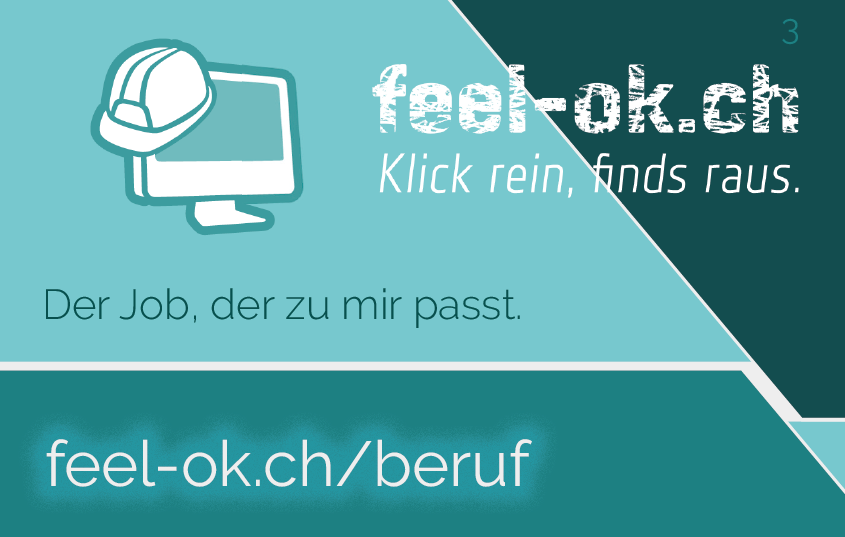 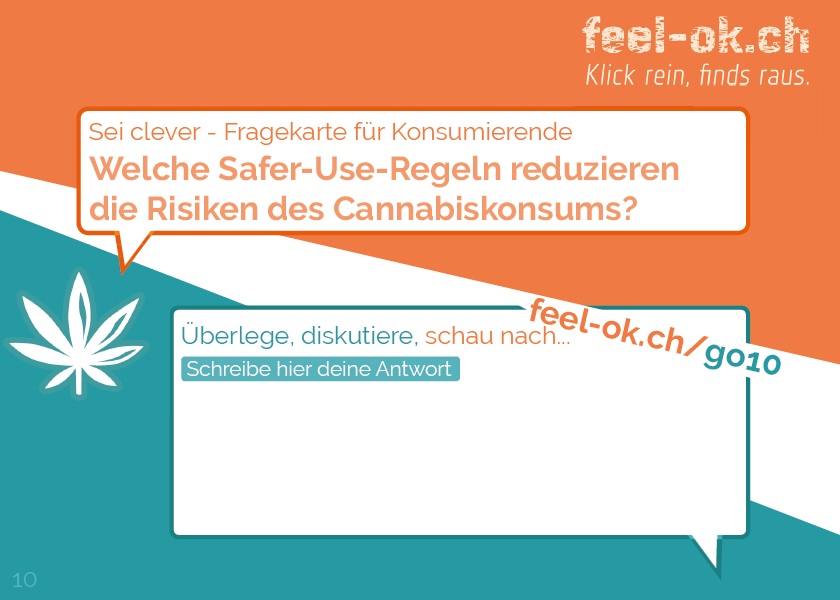 Arbeitsblätter
Methoden
Lehrplan 21
Cool
Handbuch
Check-Out
Materialien
Themen A-Z
Export
SPRINT
Newsletter
Programme | INFO QUEST
Visitenkarten
Fragekarten
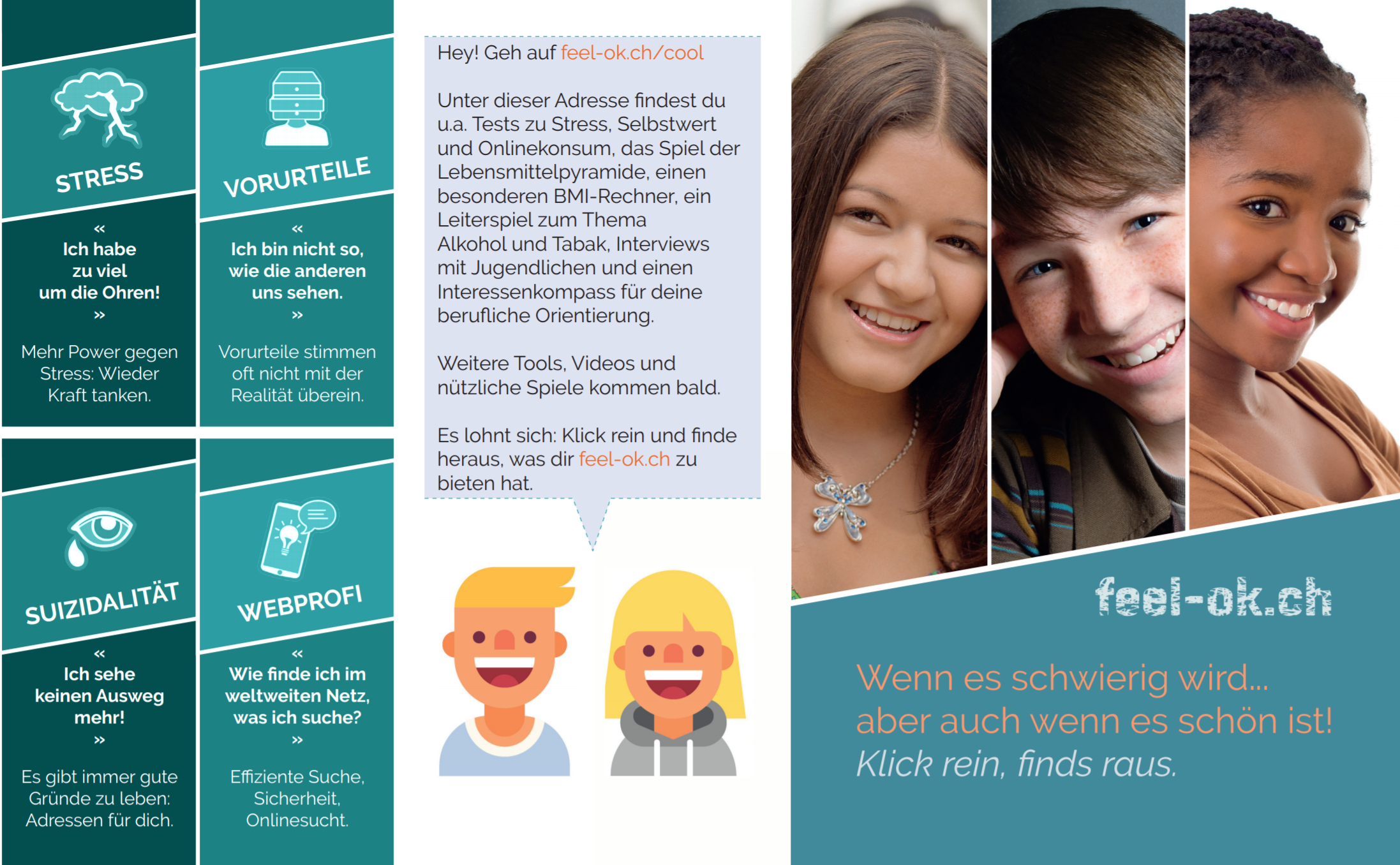 Flyers
Überblick
feel-ok.ch/alles
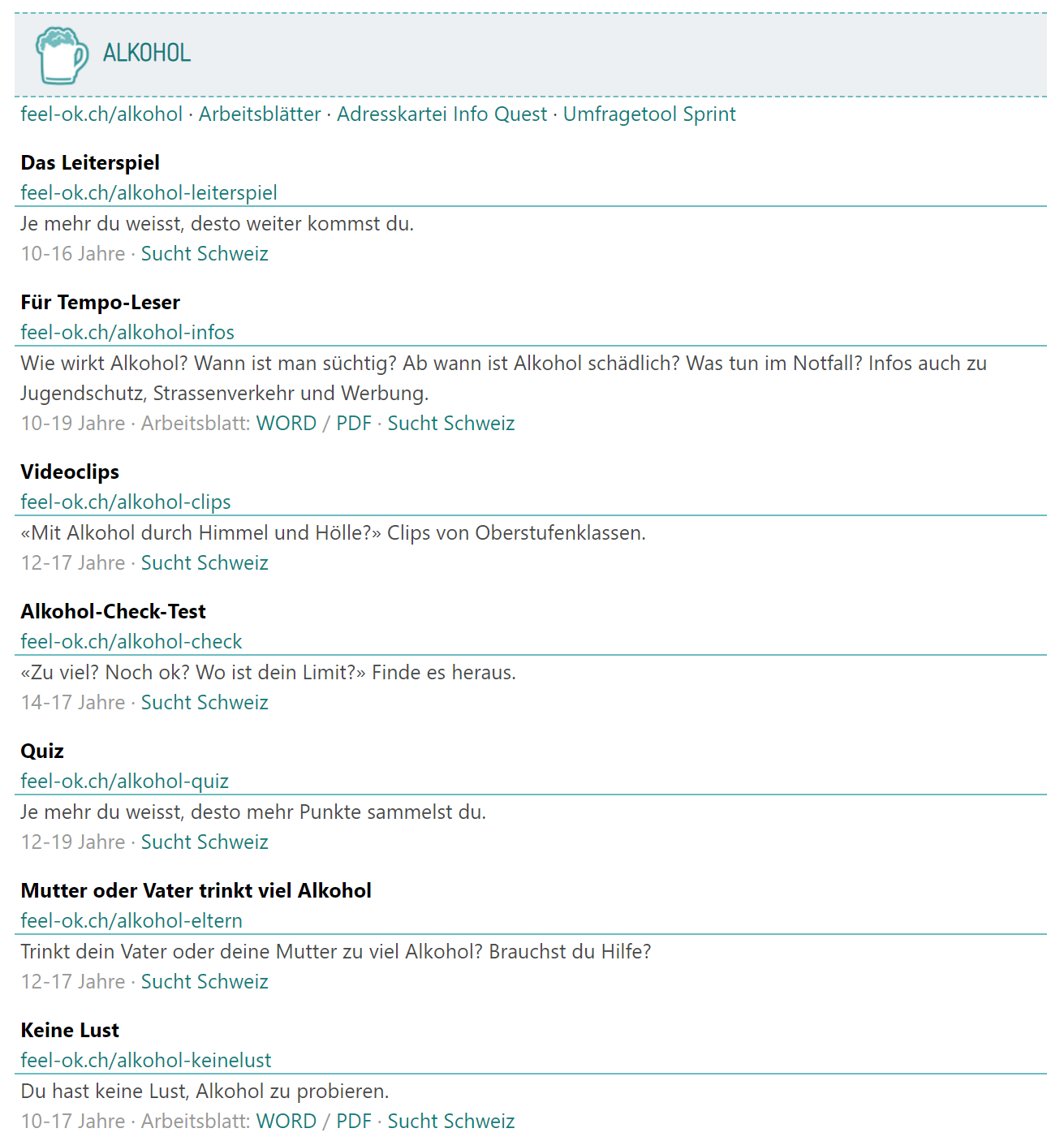 Arbeitsblätter
Methoden
Lehrplan 21
Cool
Handbuch
Check-Out
Materialien
Themen A-Z
Export
SPRINT
Newsletter
Programme | INFO QUEST
Überblick
Am Ende jedes Artikels
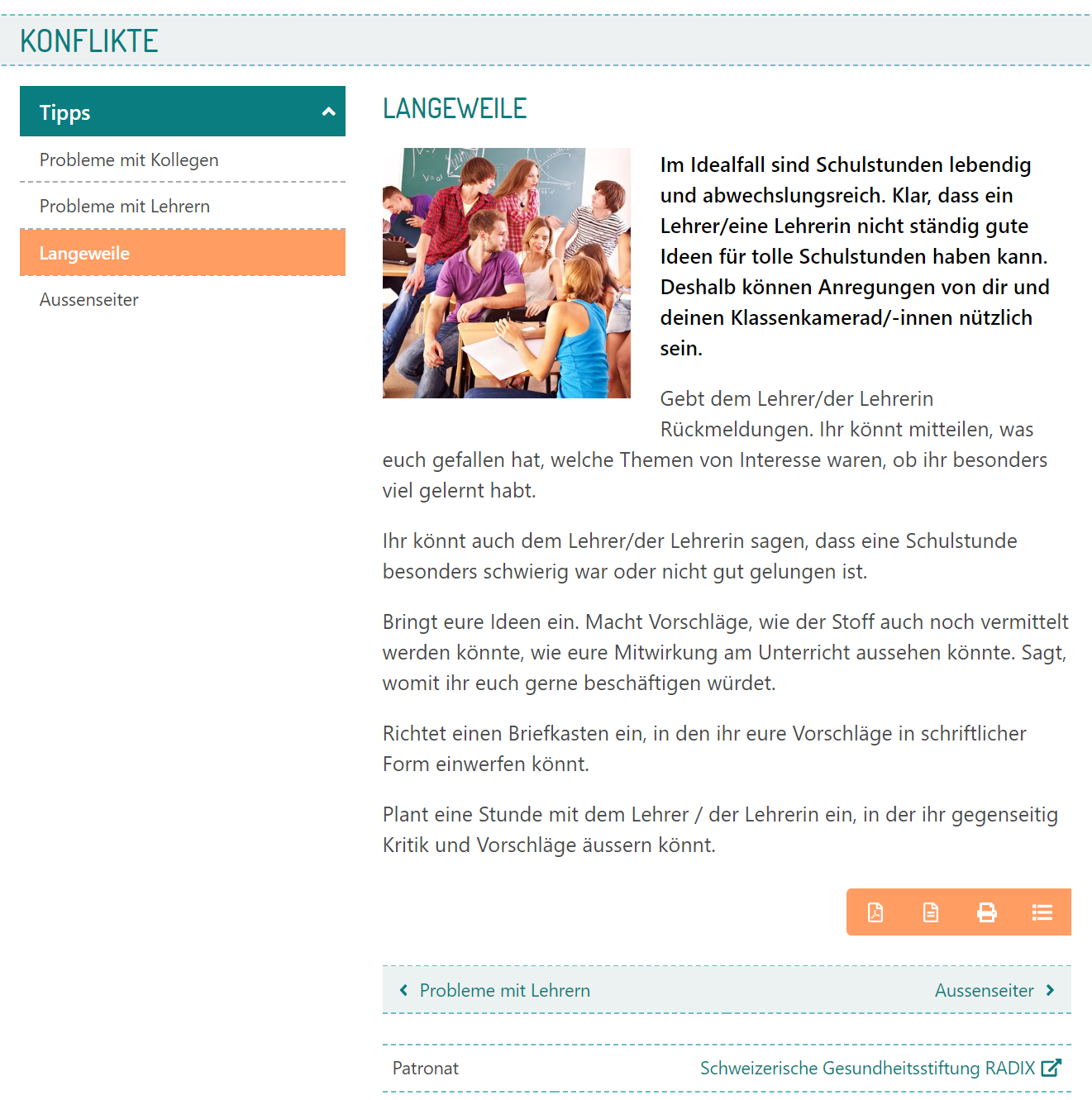 Arbeitsblätter
Methoden
Lehrplan 21
Cool
Handbuch
Check-Out
Materialien
Themen A-Z
Export
SPRINT
Newsletter
Programme | INFO QUEST
Überblick
feel-ok.ch/sprint
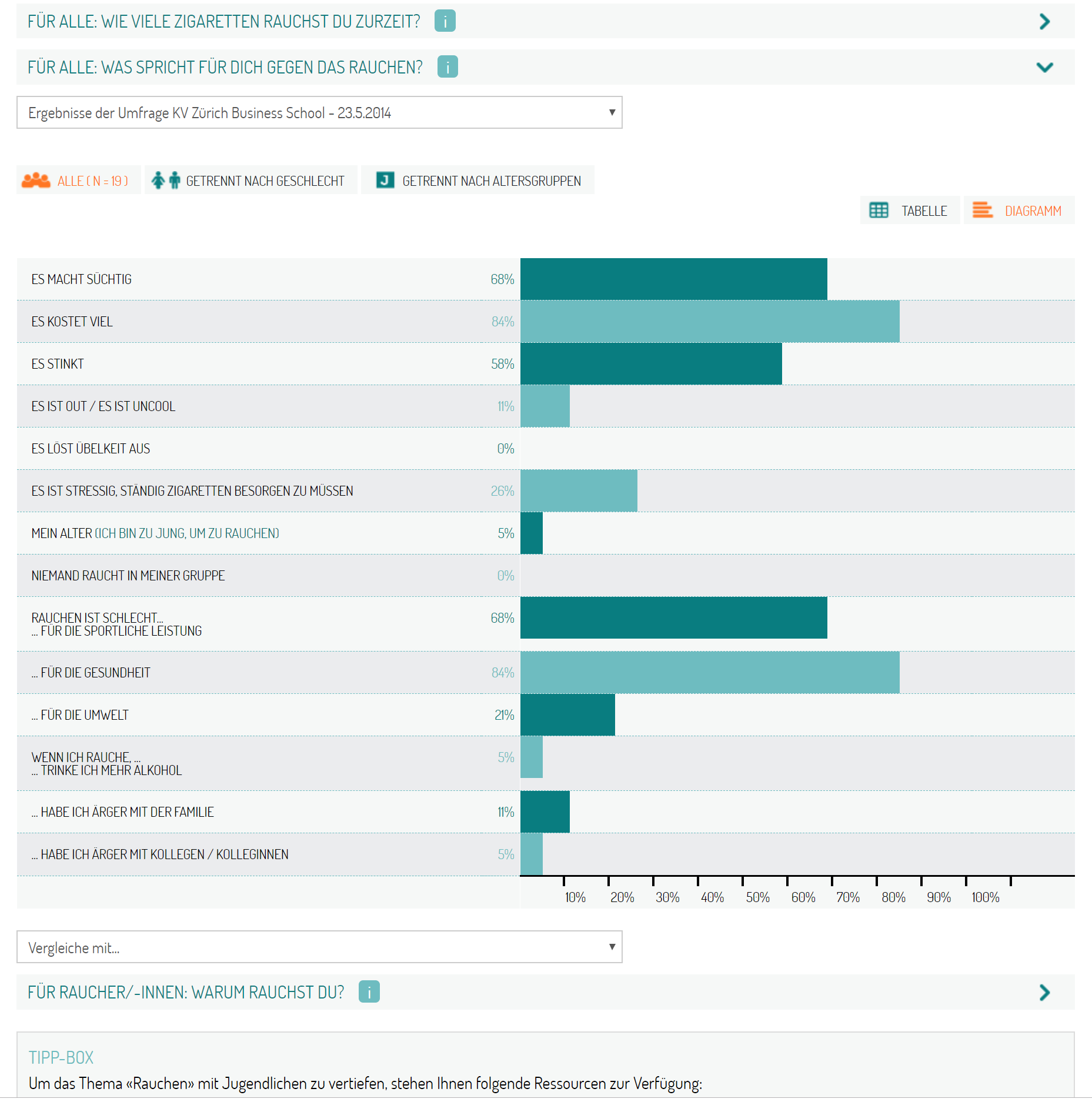 Arbeitsblätter
Methoden
Lehrplan 21
Cool
Handbuch
Check-Out
Materialien
Themen A-Z
Export
SPRINT
Newsletter
Programme | INFO QUEST
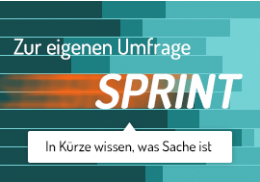 Überblick
feel-ok.ch/+rundbrief
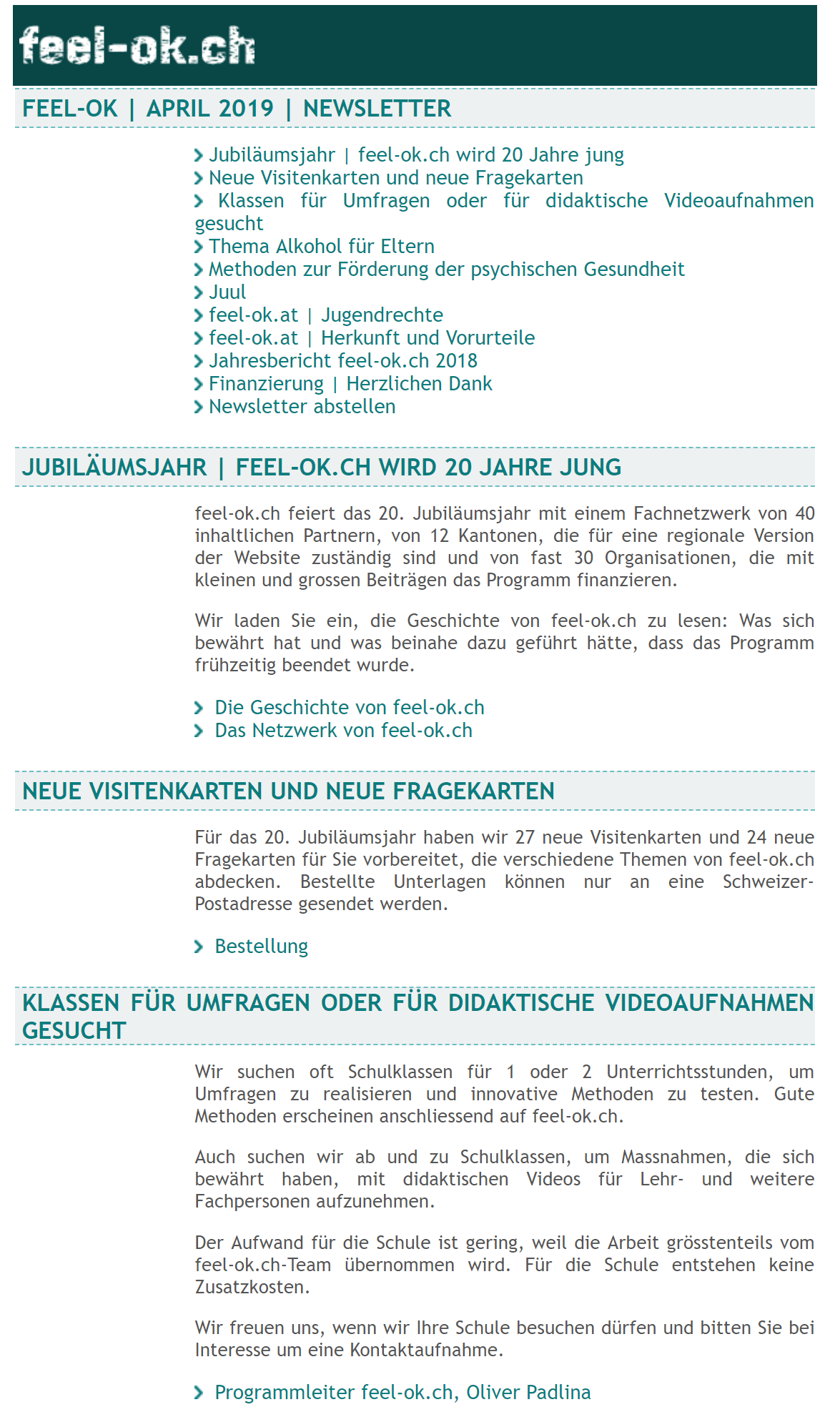 Arbeitsblätter
Methoden
Lehrplan 21
Cool
Handbuch
Check-Out
Materialien
Themen A-Z
Export
SPRINT
Newsletter
Programme | INFO QUEST
Überblick
feel-ok.ch/infoquest
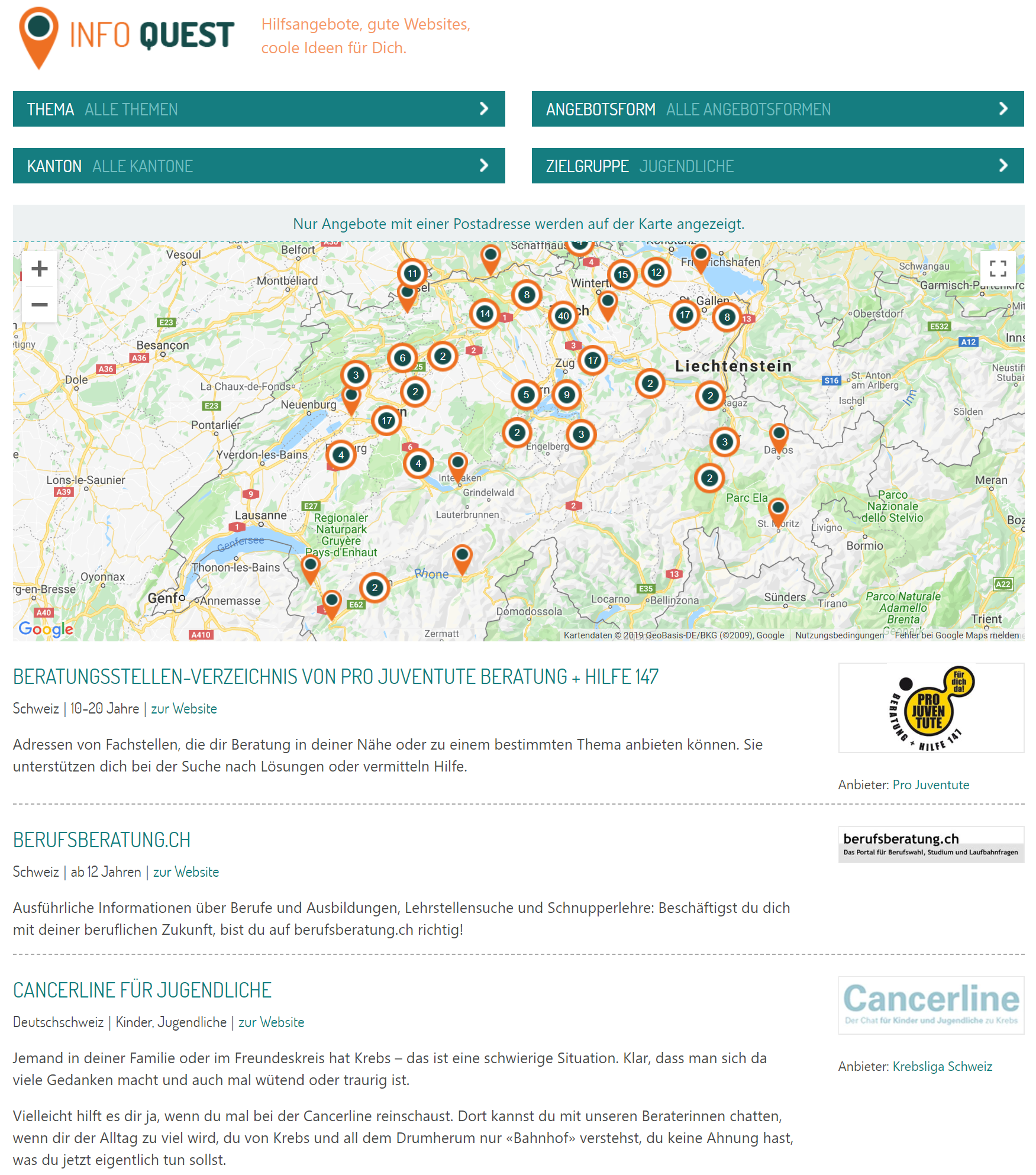 Arbeitsblätter
Methoden
Lehrplan 21
Cool
Handbuch
Check-Out
Materialien
Themen A-Z
Export
SPRINT
Newsletter
Programme | INFO QUEST
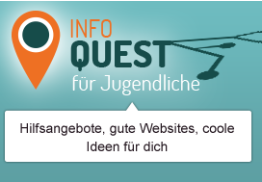 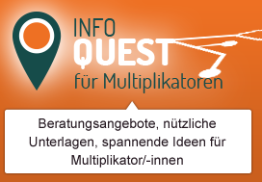 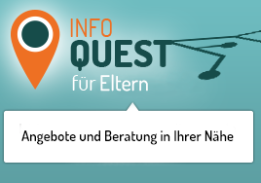 Mehr als 100 Arbeitsblätter für die Schule
feel-ok.ch/arbeitsblaetter
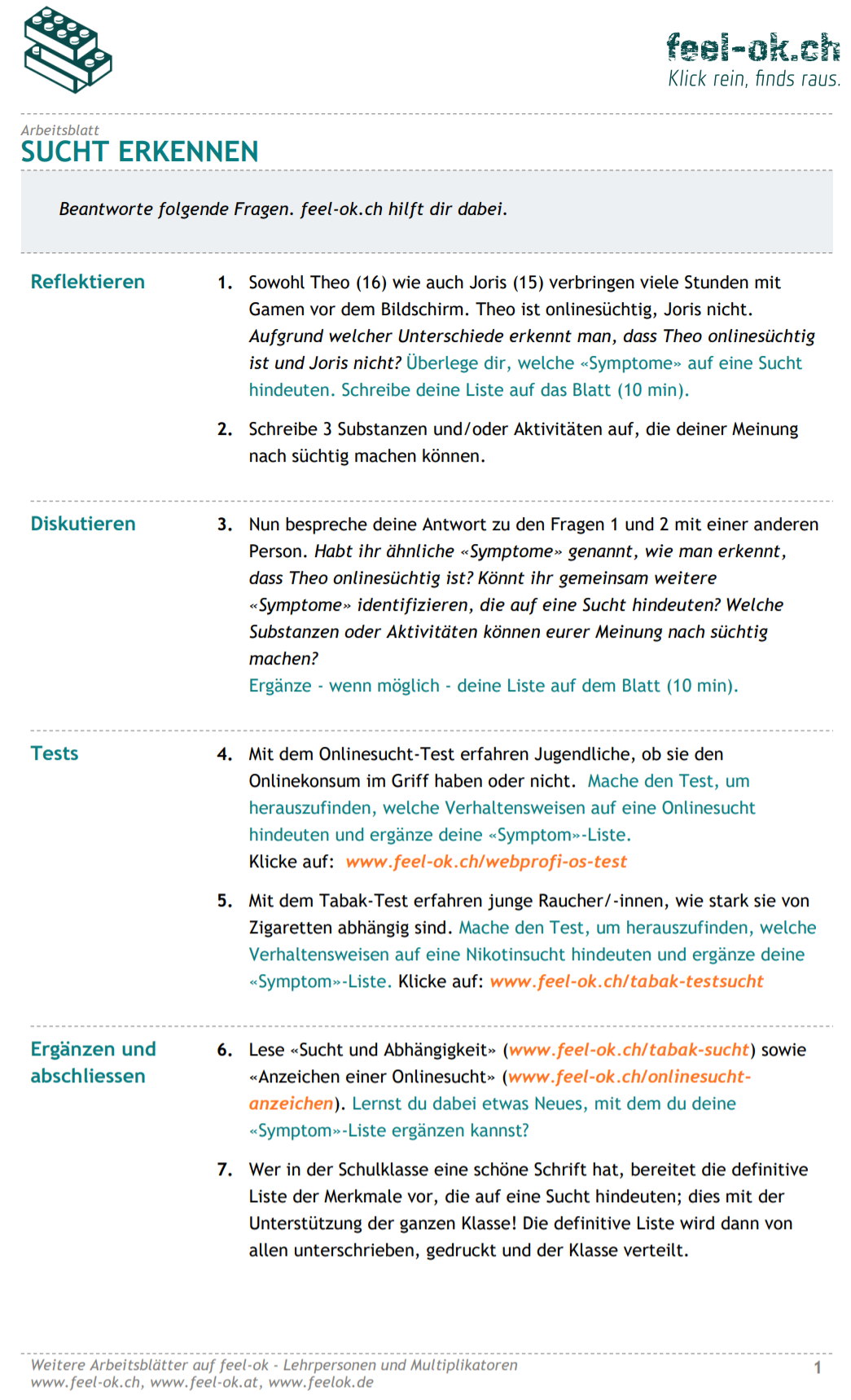 Arbeitsblätter
Methoden
Lehrplan 21
Cool
Handbuch
Check-Out
Materialien
Themen A-Z
Export
SPRINT
Newsletter
Programme | INFO QUEST
Mehr als 100 Arbeitsblätter für die Schule
feel-ok.ch/arbeitsblaetter
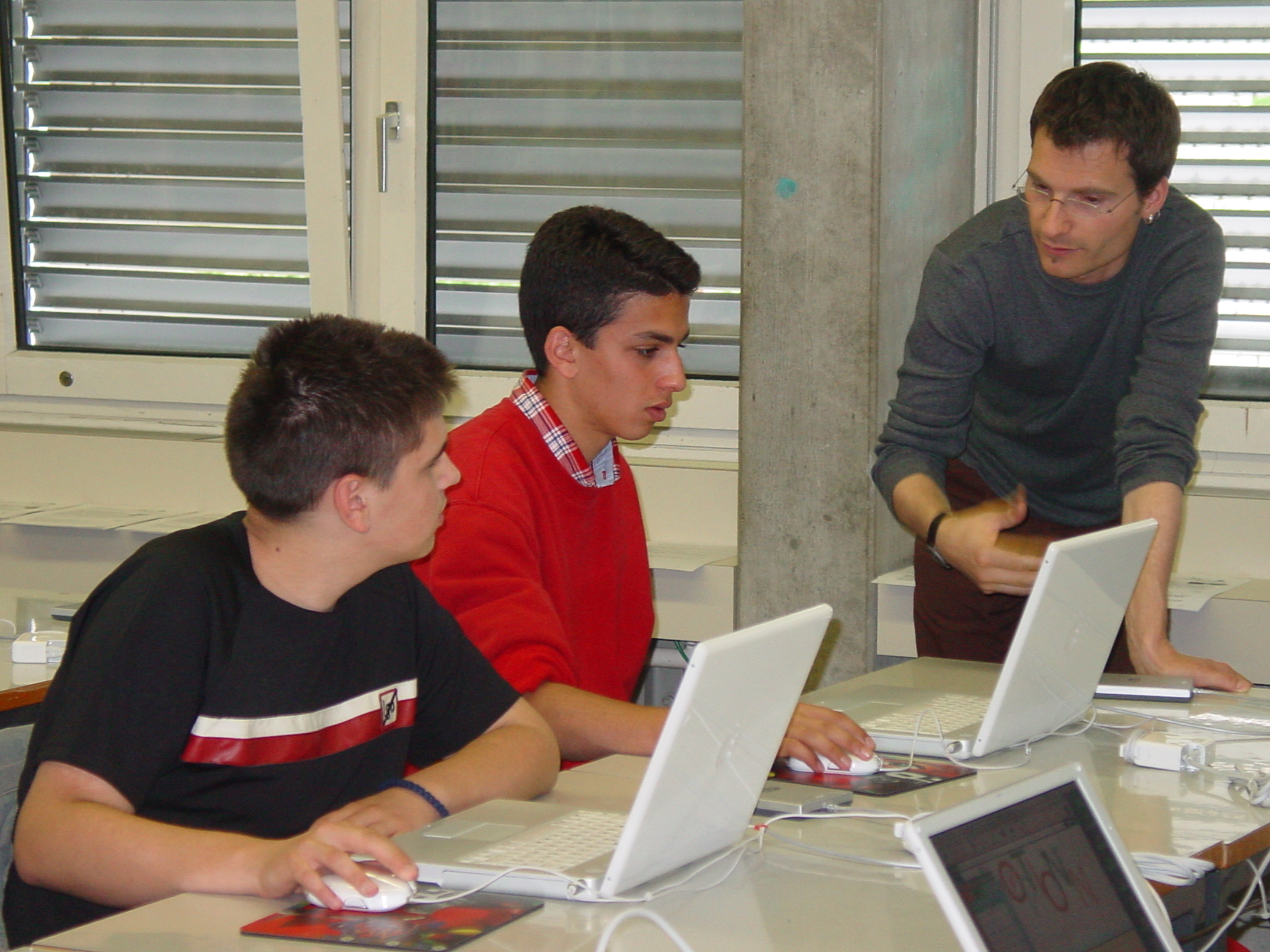 Interaktive Methoden zur Jugendförderung
feel-ok.ch/methoden
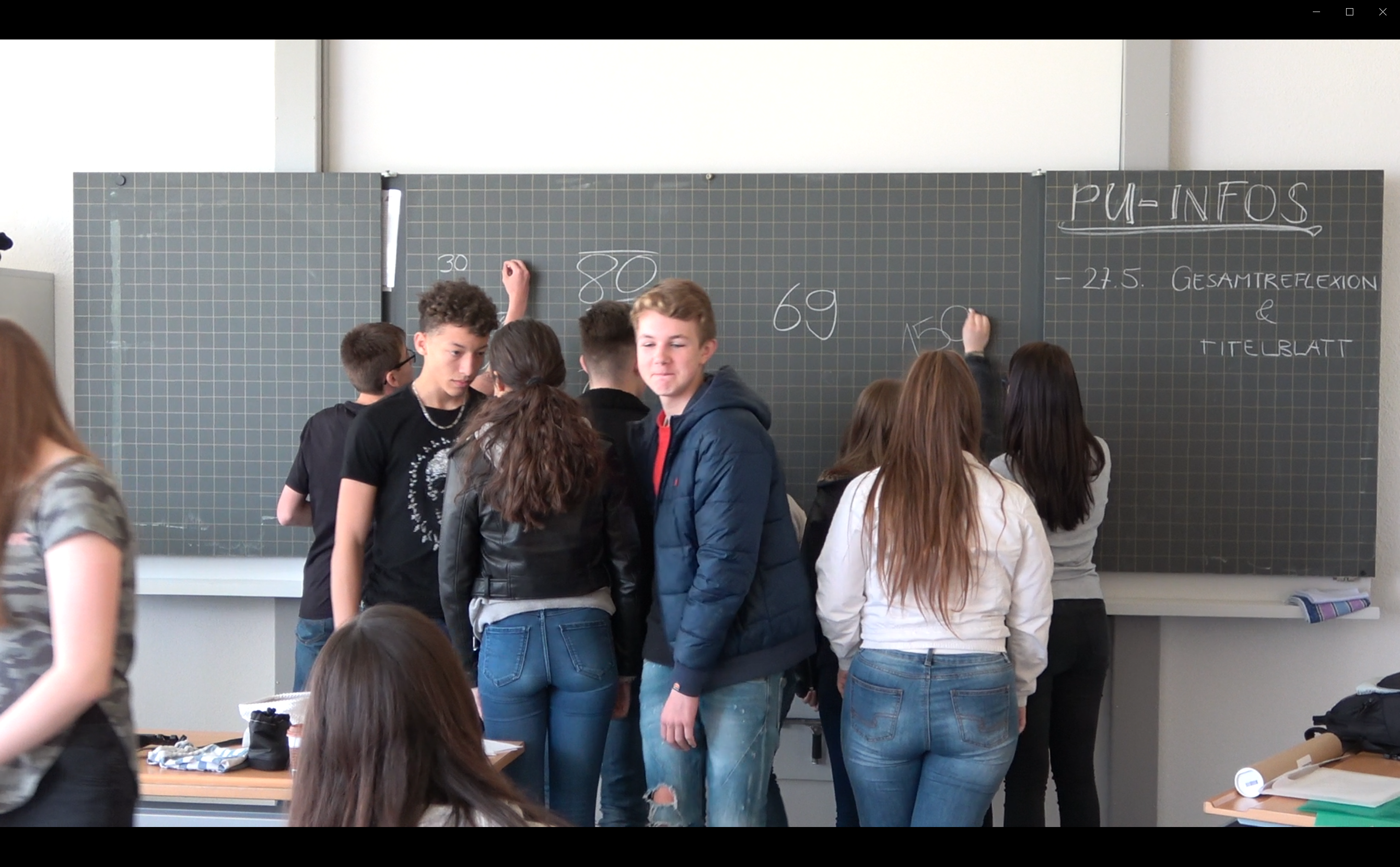 Arbeitsblätter
Methoden
Lehrplan 21
Cool
Handbuch
Check-Out
Materialien
Themen A-Z
Export
SPRINT
Newsletter
Programme | INFO QUEST
Lehrplan 21 | Nützliche Instrumente
feel-ok.ch/lehrplan21
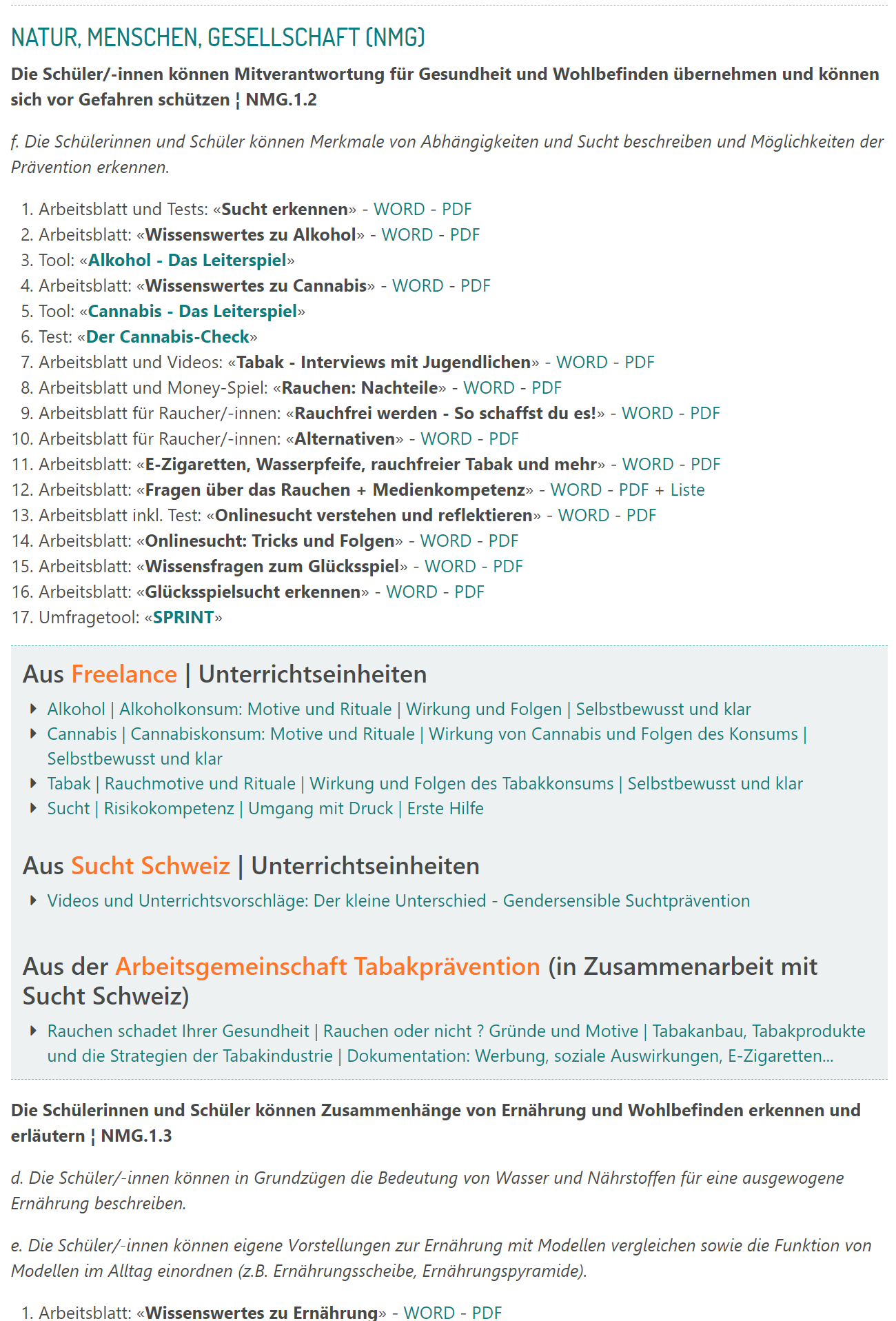 Arbeitsblätter
Methoden
Lehrplan 21
Cool
Handbuch
Check-Out
Materialien
Themen A-Z
Export
SPRINT
Newsletter
Programme | INFO QUEST
«The best of…» für Jugendliche | Cool
feel-ok.ch/cool
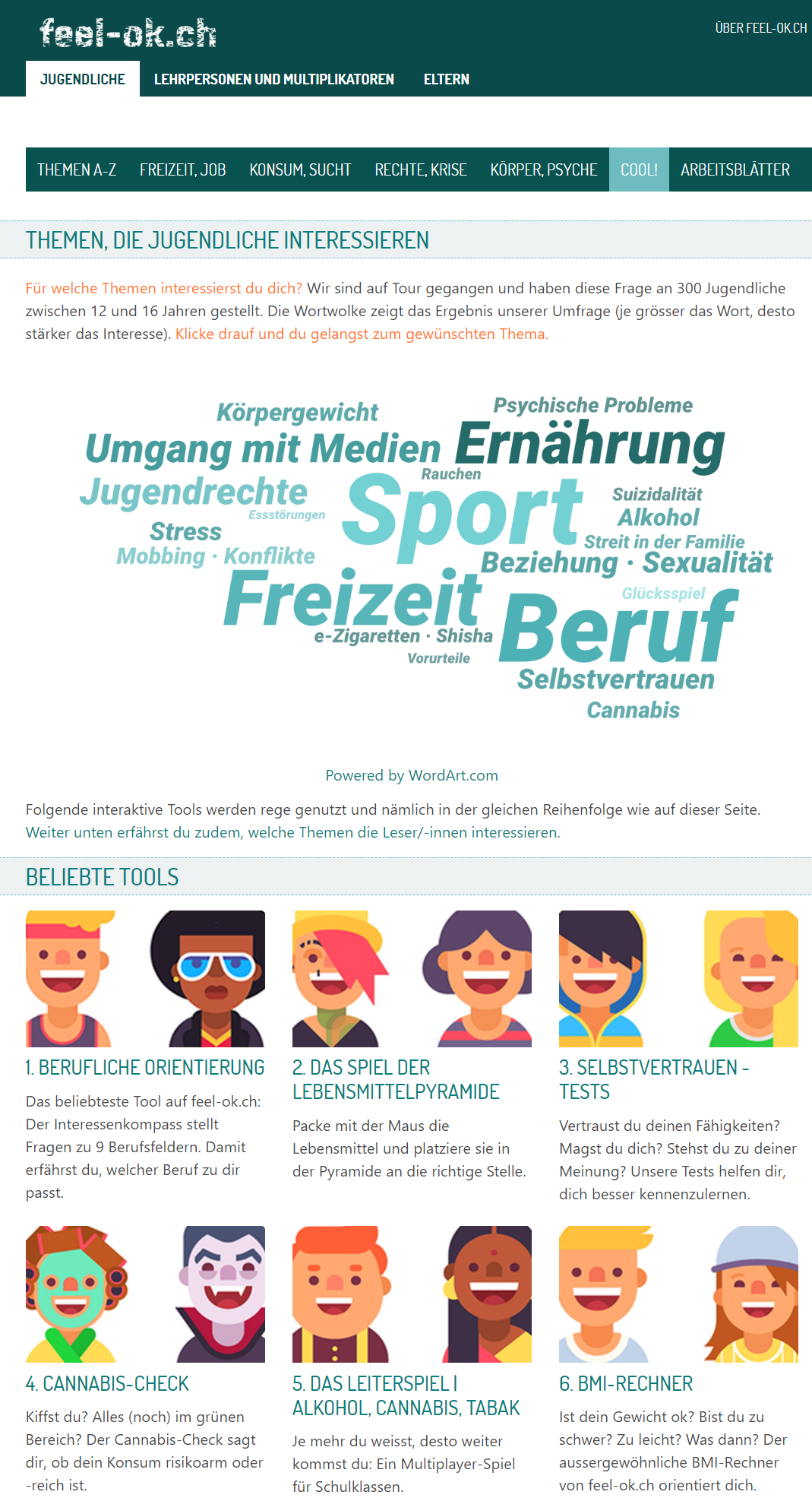 Arbeitsblätter
Methoden
Lehrplan 21
Cool
Handbuch
Check-Out
Materialien
Themen A-Z
Export
SPRINT
Newsletter
Programme | INFO QUEST
Handbuch | Vorschläge von Lehrpersonen
feel-ok.ch/handbuch
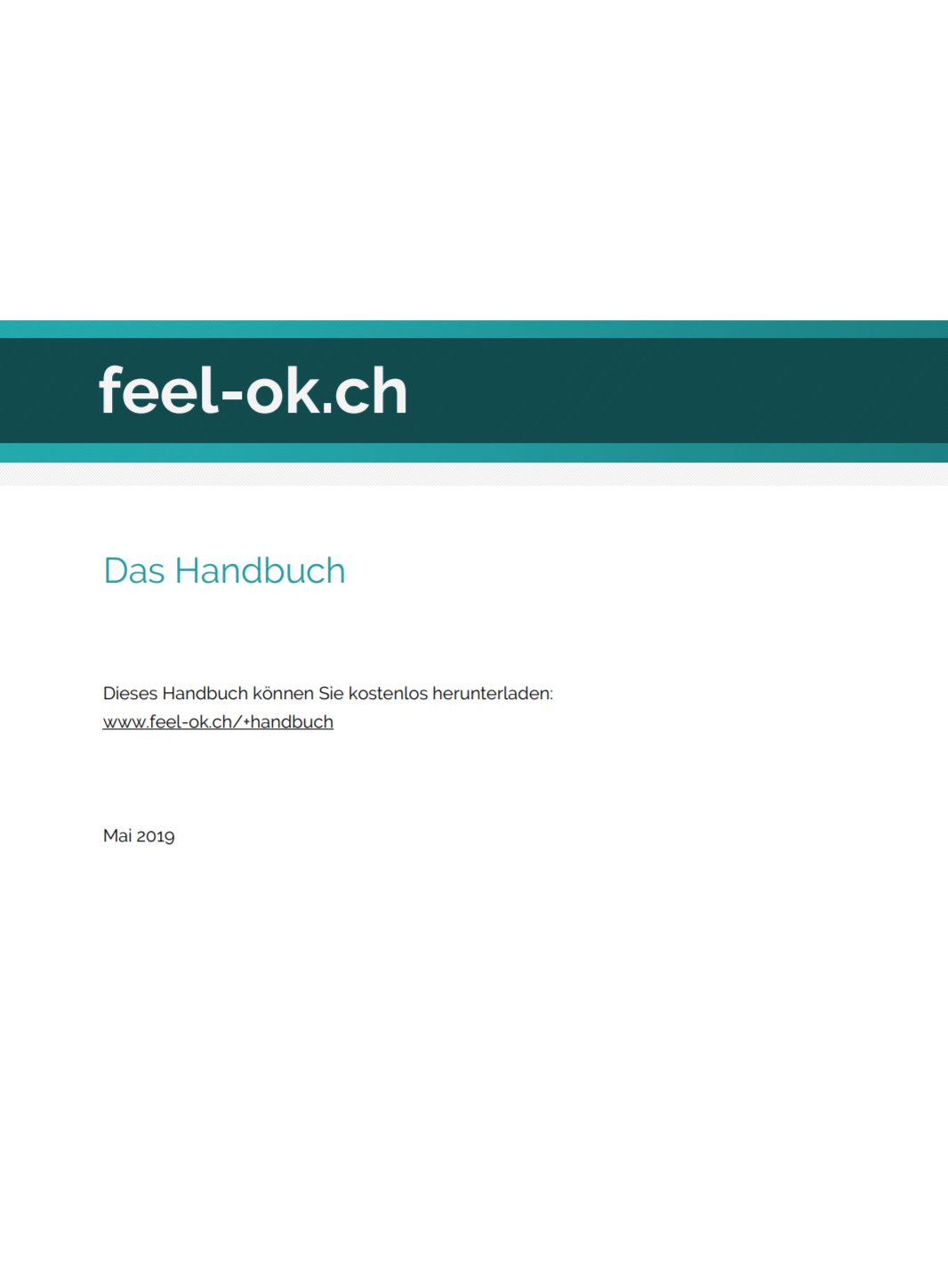 Arbeitsblätter
Methoden
Lehrplan 21
Cool
Handbuch
Check-Out
Materialien
Themen A-Z
Export
SPRINT
Newsletter
Programme | INFO QUEST
Auch für junge Erwachsene
feel-ok.ch/alles
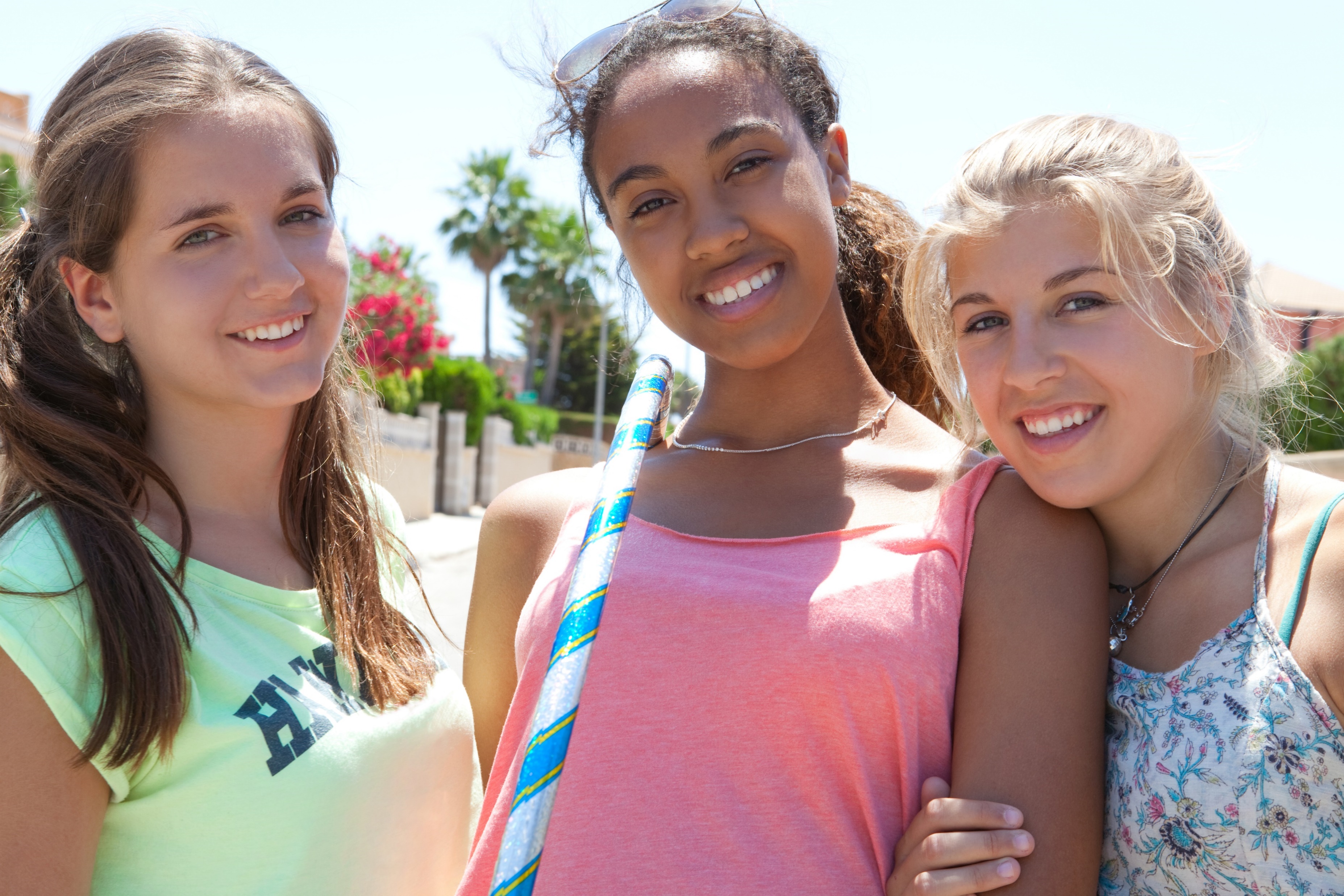 Beiträge Jugendlicher für Jugendliche
feel-ok.ch/checkout
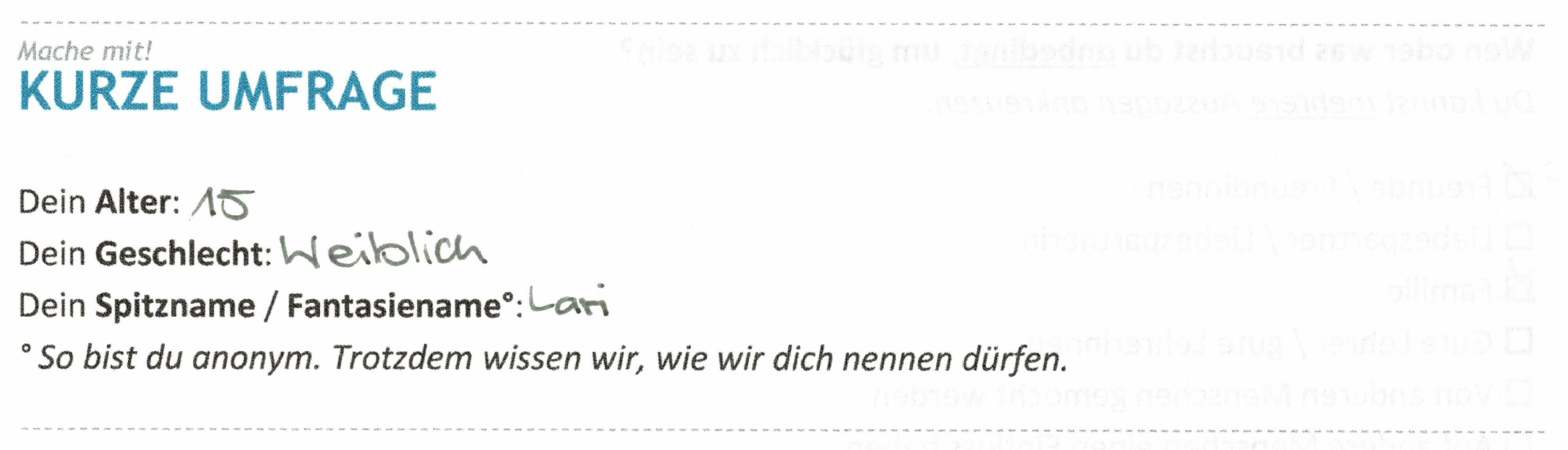 Arbeitsblätter
Methoden
Lehrplan 21
Cool
Handbuch
Check-Out
Materialien
Themen A-Z
Export
SPRINT
Newsletter
Programme | INFO QUEST
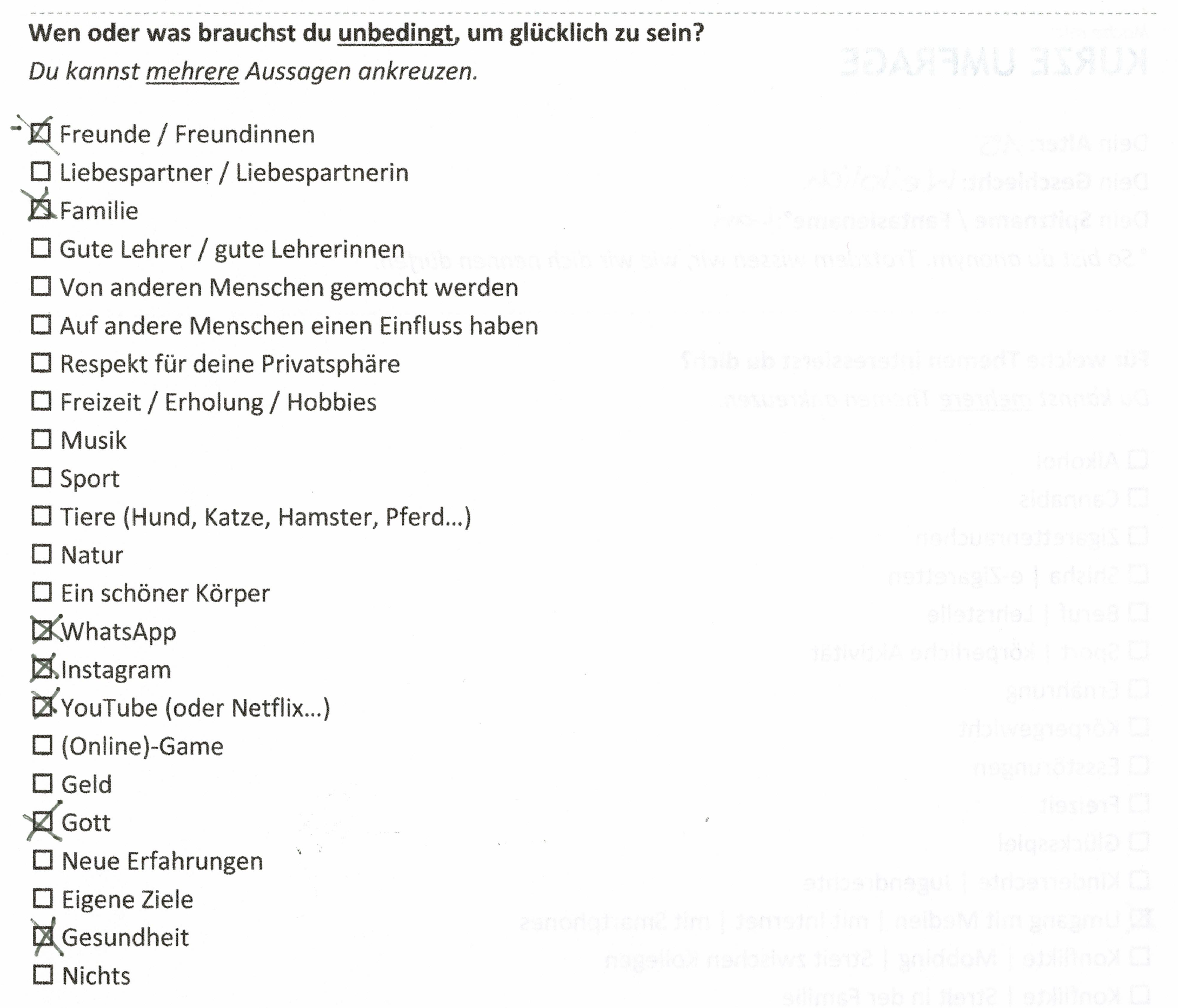 Flyers, Fragekarten und Visitenkarten
feel-ok.ch/+bestellung
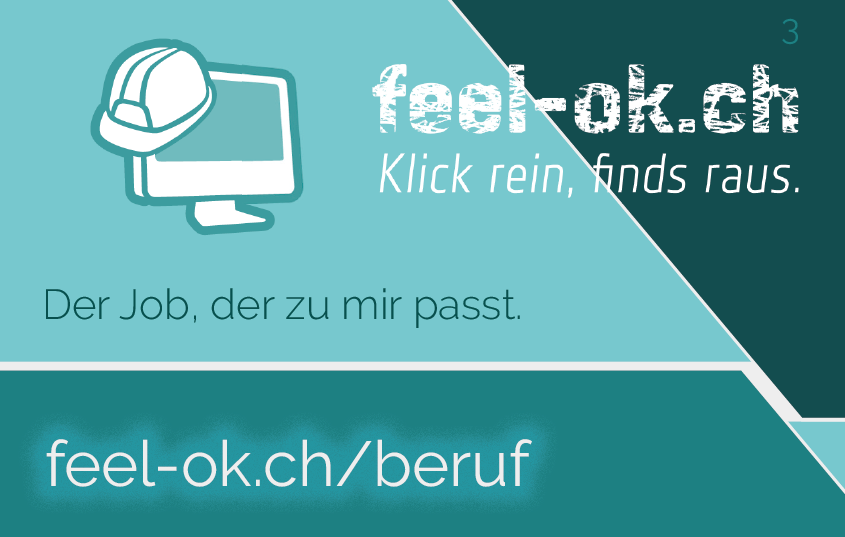 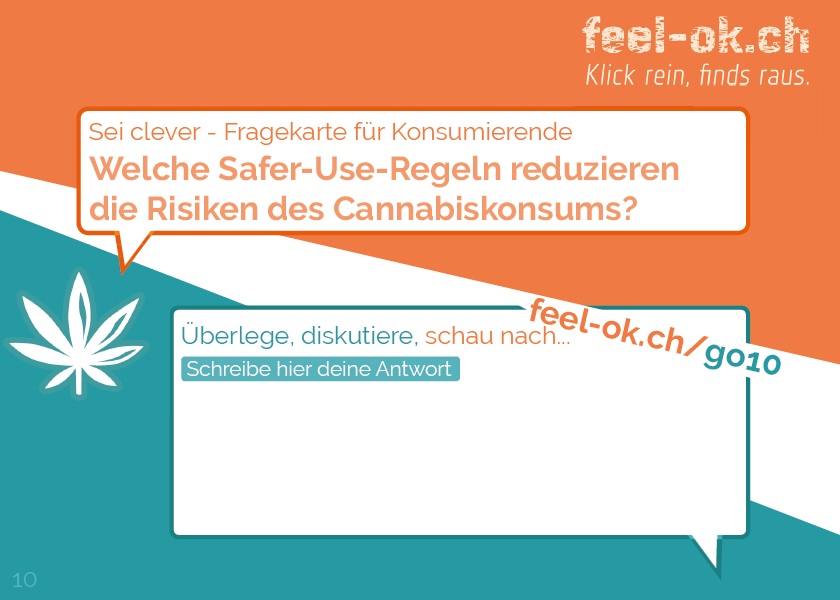 Arbeitsblätter
Methoden
Lehrplan 21
Cool
Handbuch
Check-Out
Materialien
Themen A-Z
Export
SPRINT
Newsletter
Programme | INFO QUEST
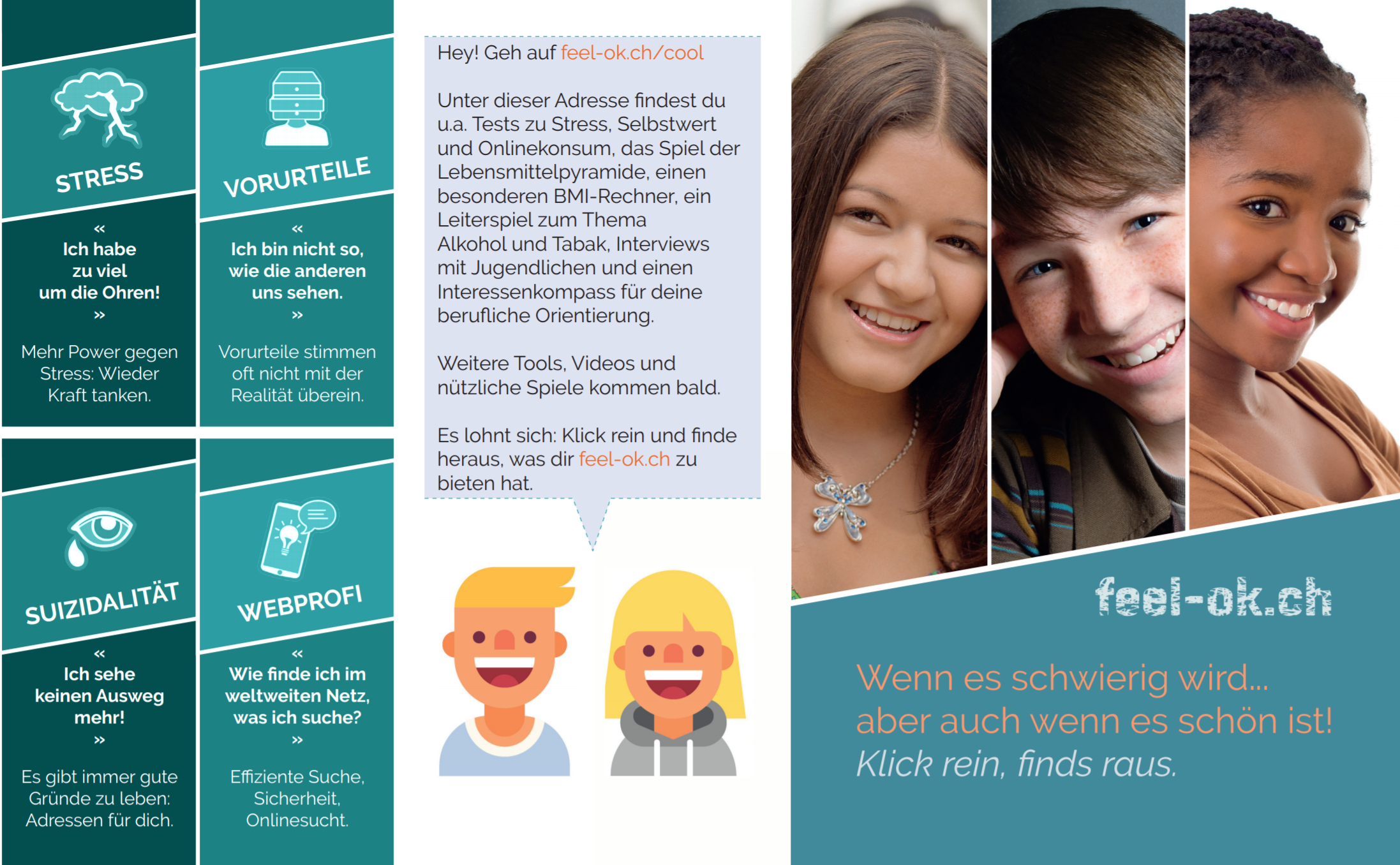 Export-Funktion für Artikel
Um Artikel in Word zu bearbeiten
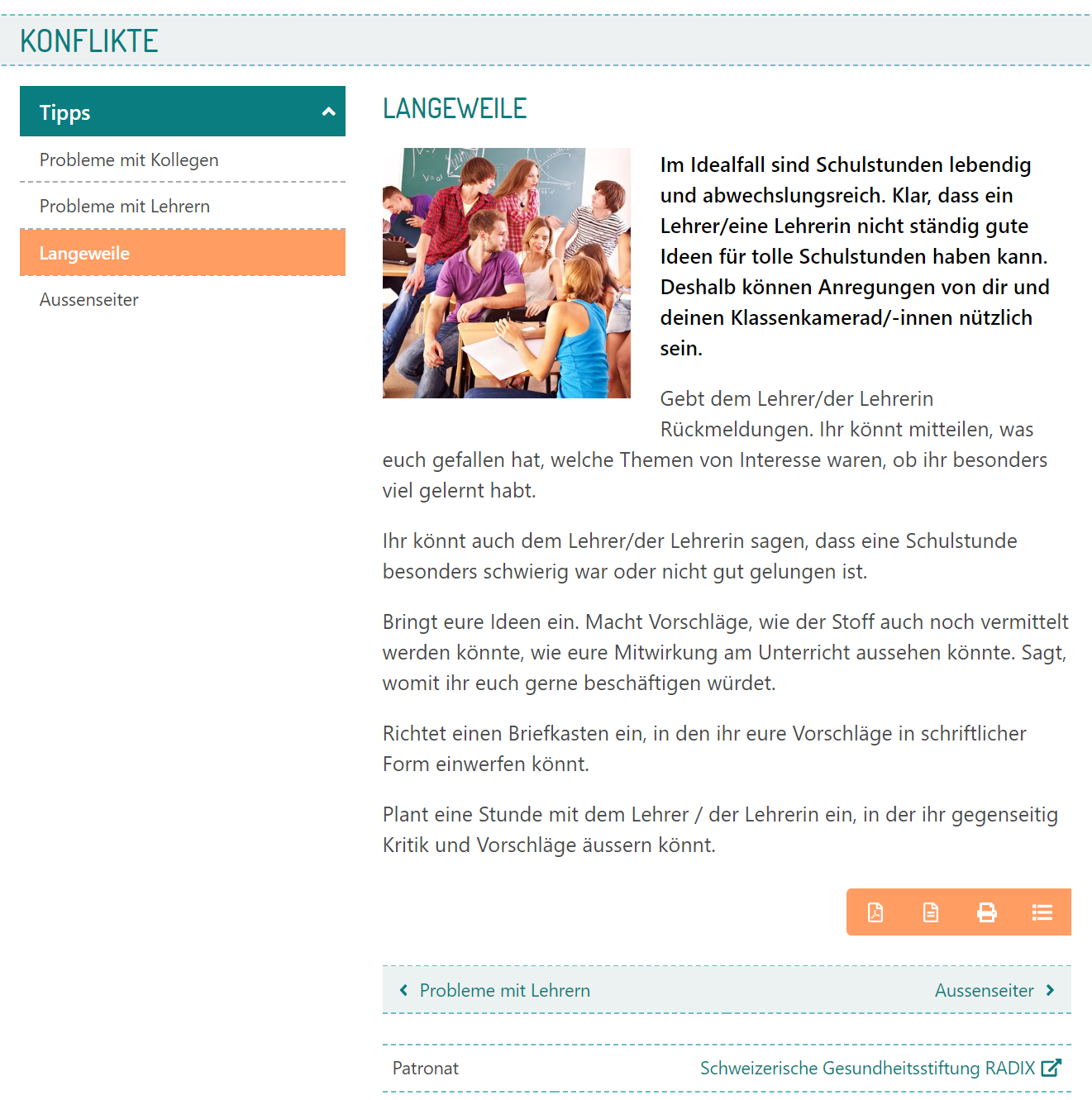 Arbeitsblätter
Methoden
Lehrplan 21
Cool
Handbuch
Check-Out
Materialien
Themen A-Z
Export
SPRINT
Newsletter
Programme | INFO QUEST
Das Umfragetool SPRINT | In Kürze wissen, was Sache ist
feel-ok.ch/sprint
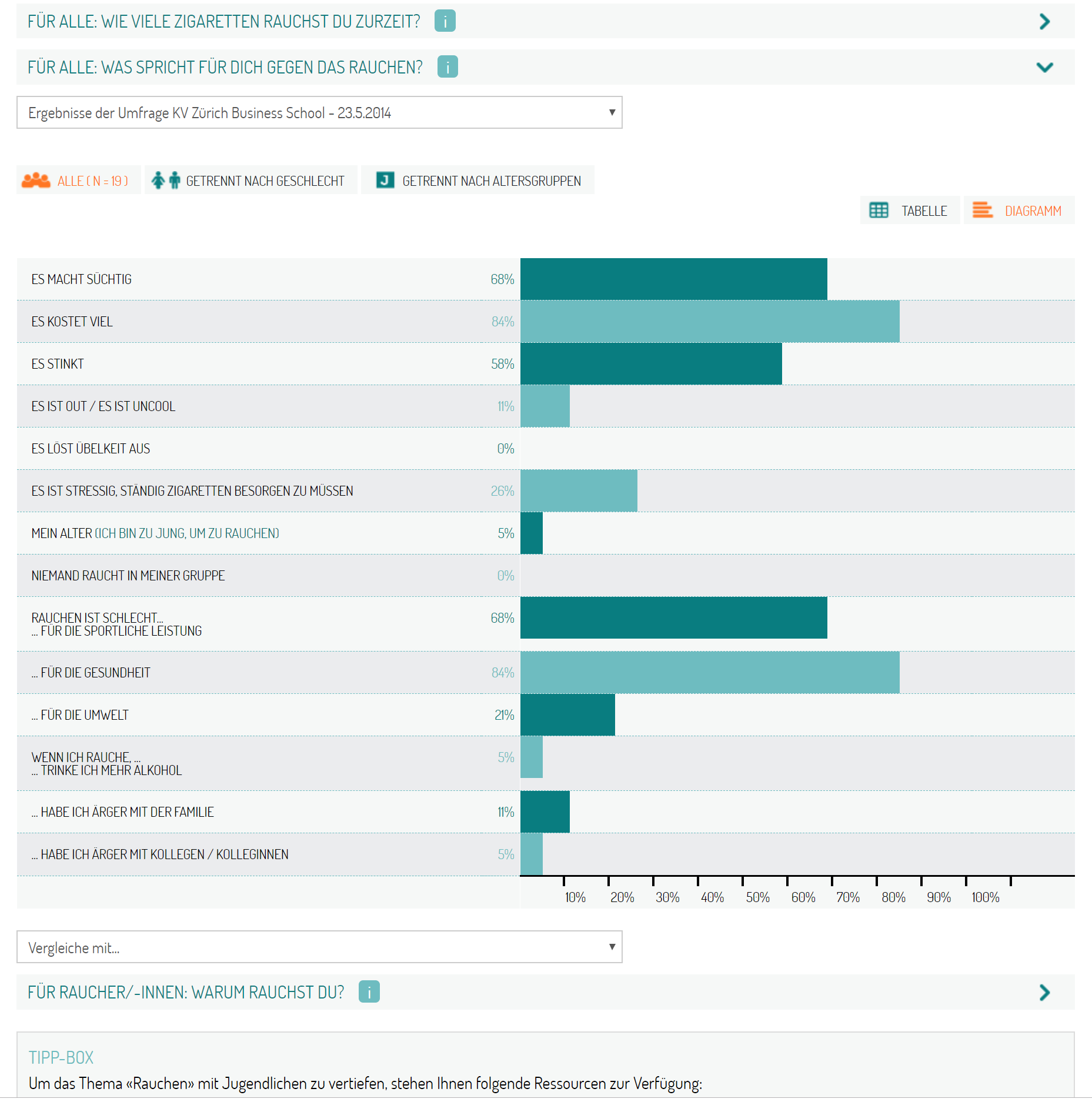 Arbeitsblätter
Methoden
Lehrplan 21
Cool
Handbuch
Check-Out
Materialien
Themen A-Z
Export
SPRINT
Newsletter
Programme | INFO QUEST
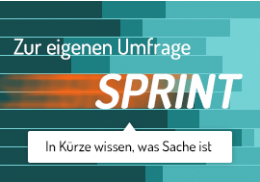 Ressourcen für Jugendliche und für Erwachsene
feel-ok.ch/infoquest
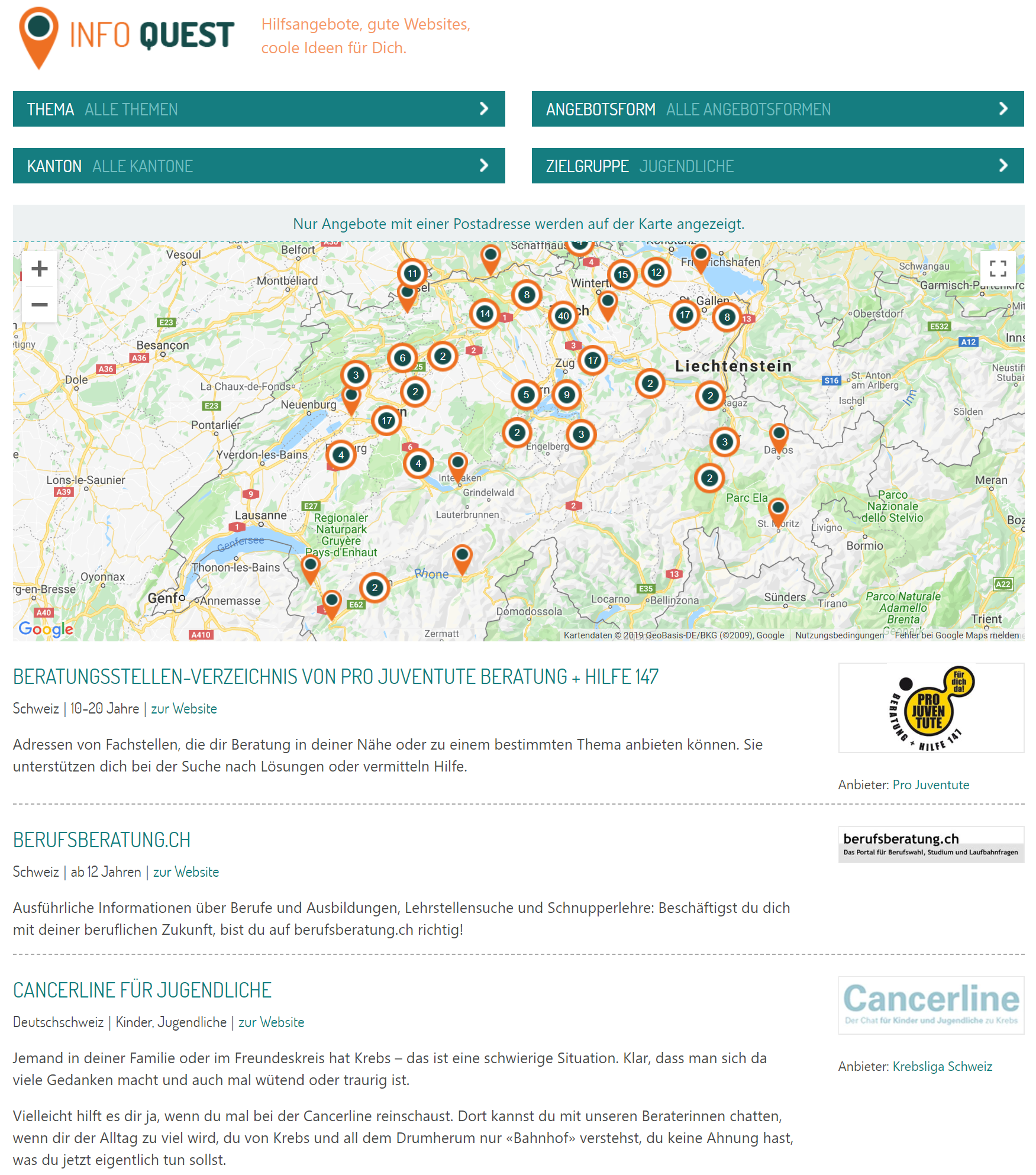 Arbeitsblätter
Methoden
Lehrplan 21
Cool
Handbuch
Check-Out
Materialien
Themen A-Z
Export
SPRINT
Newsletter
Programme | INFO QUEST
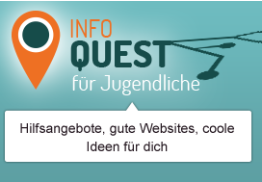 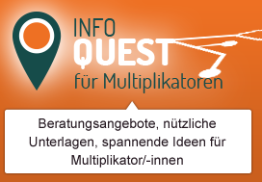 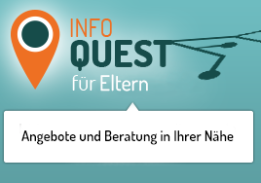 Weitere Videos
feel-ok.ch/onlineVortraege
Hintergrundinformationen für Tempo-Leser/-innen
Die Strategie von feel-ok.ch